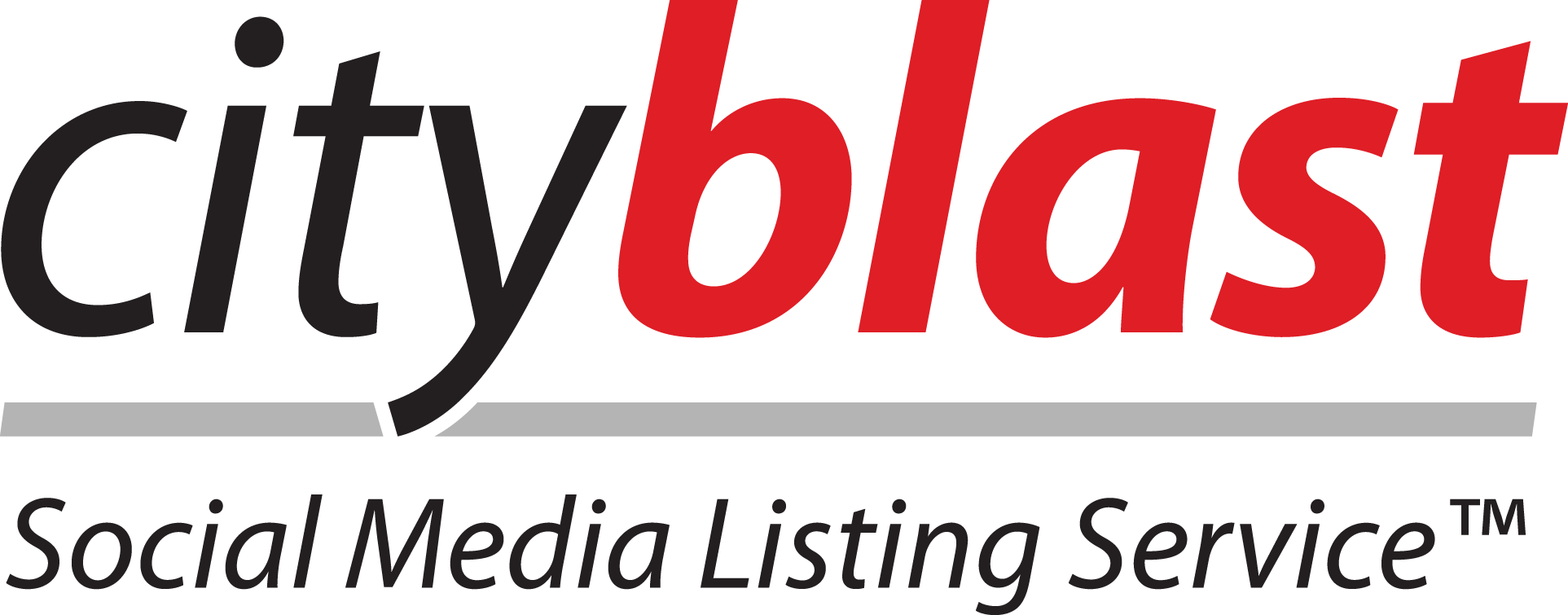 Inbound Marketing:
How to market your business on Facebook
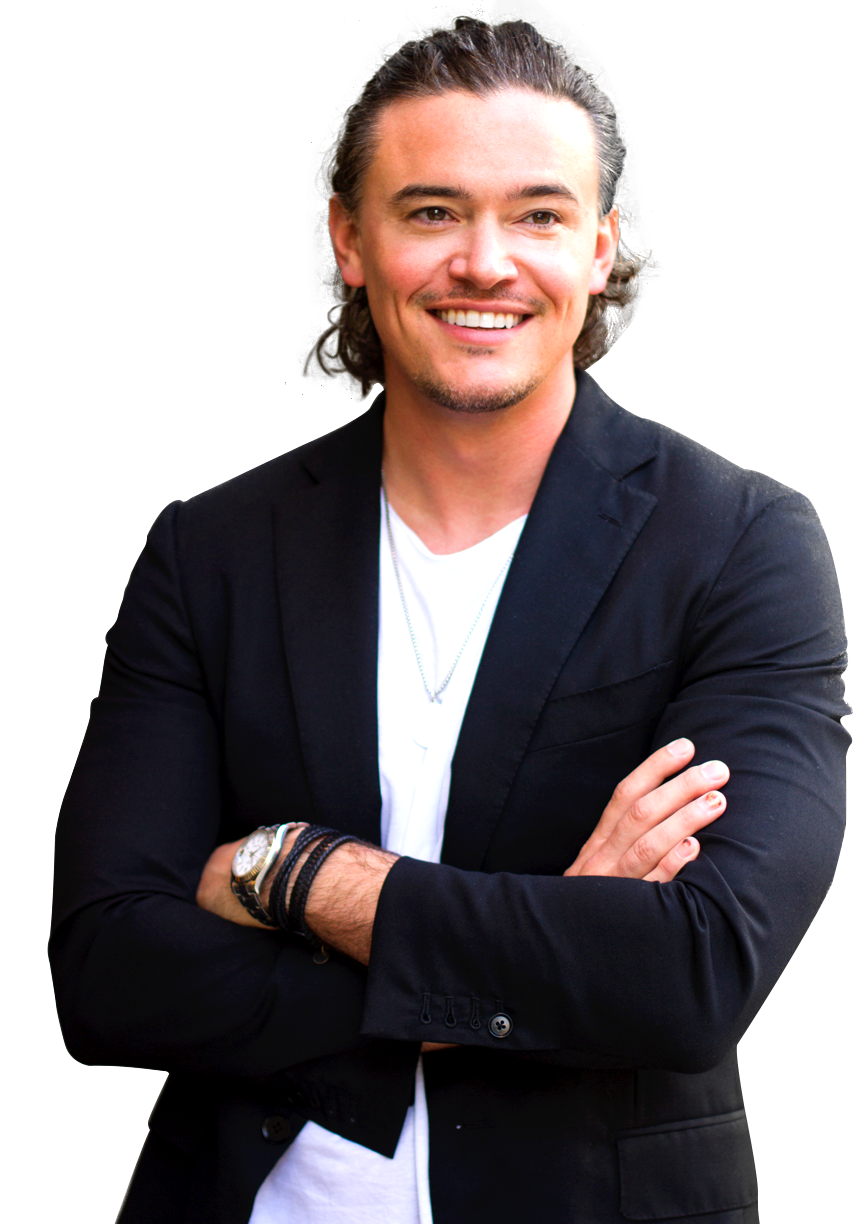 SHAUN NILSSON
   Co-Founder, CityBlast.com
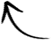 1.888.712.7888
info@cityblast.com
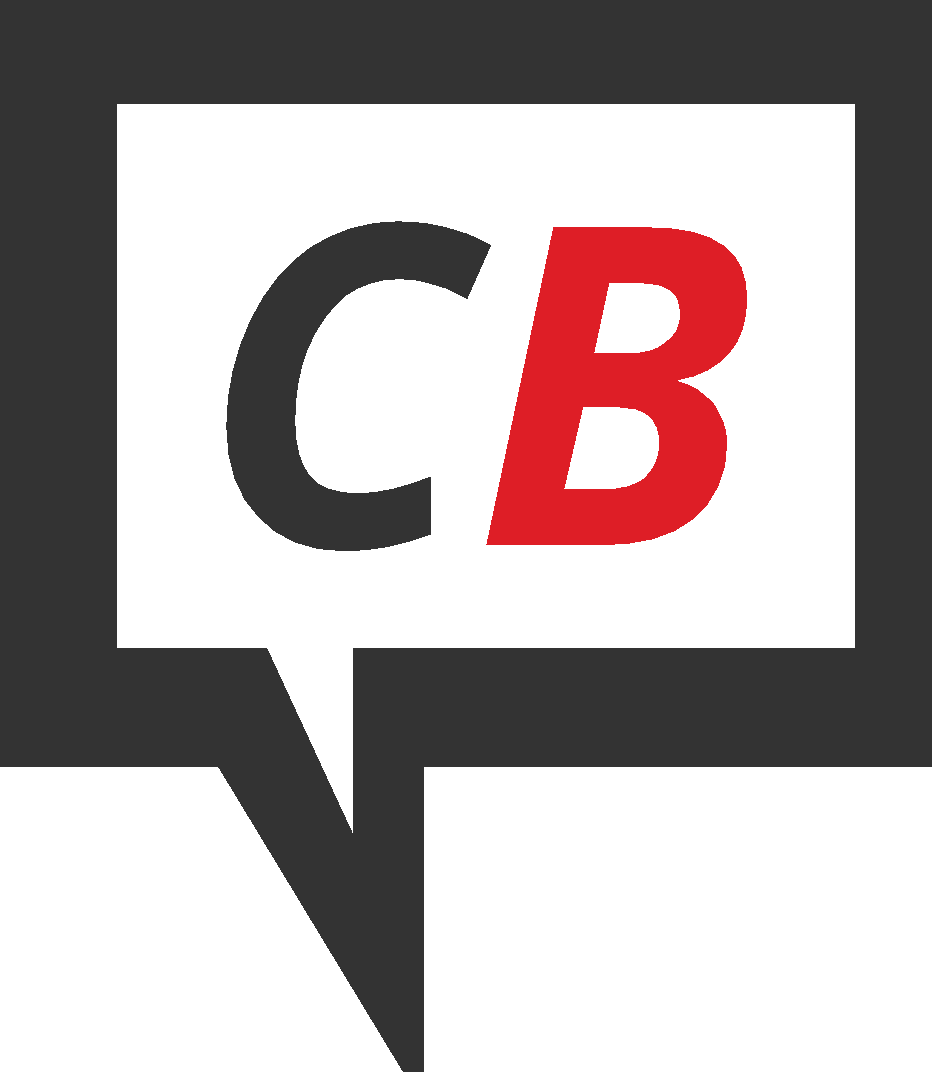 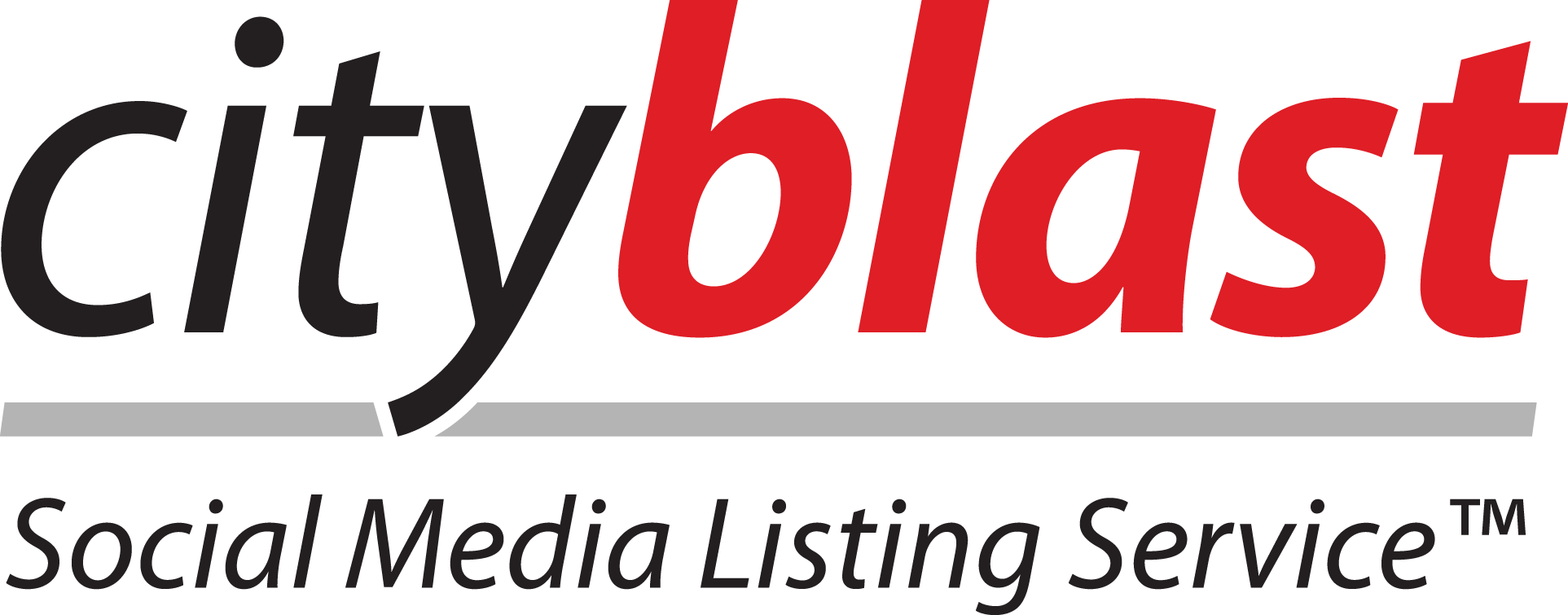 Inbound Marketing for Real Estate Agents.
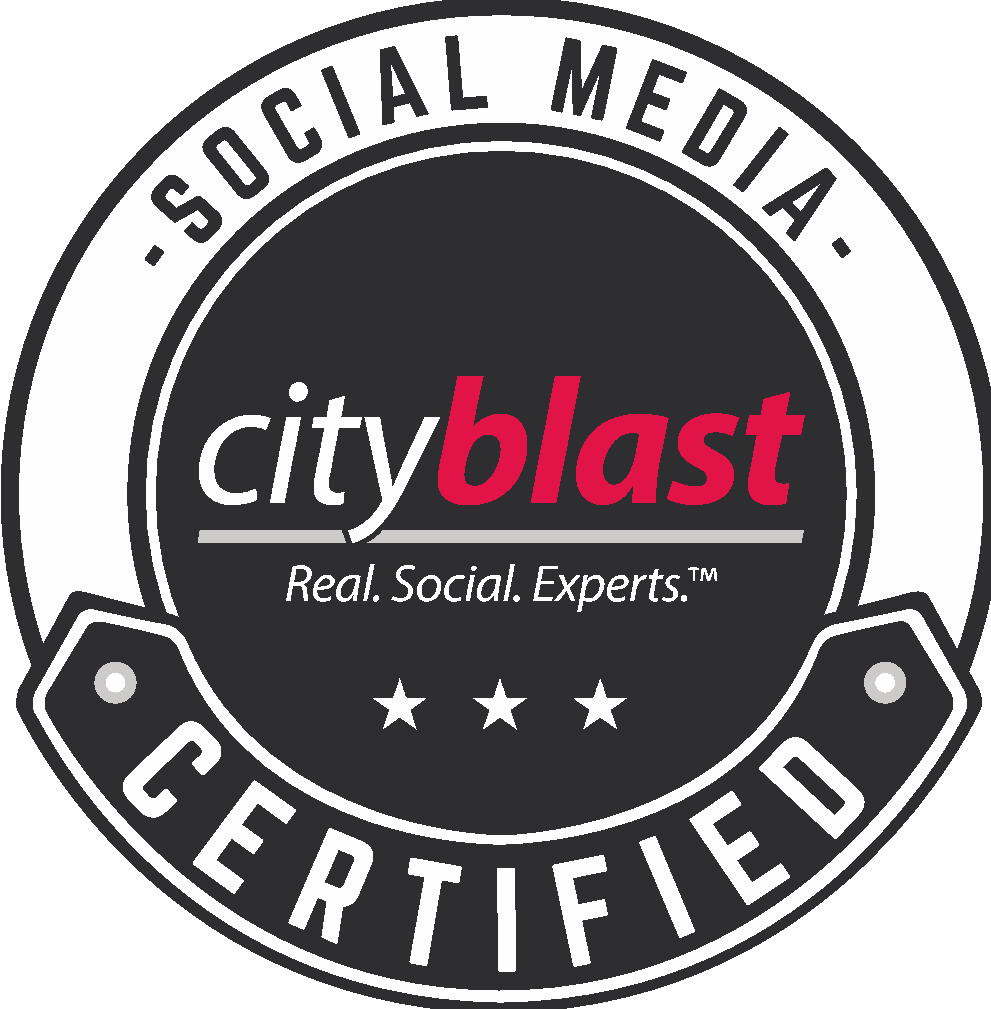 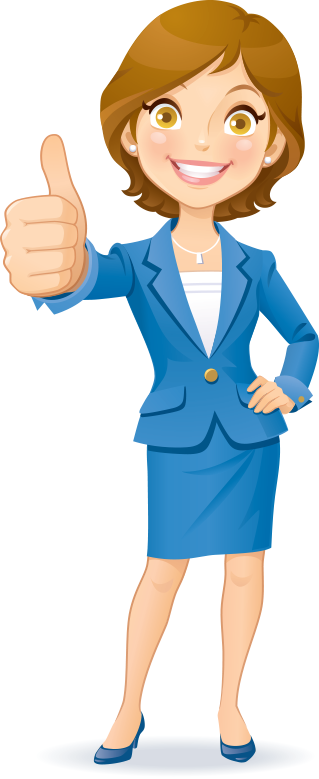 1.888.712.7888
info@cityblast.com
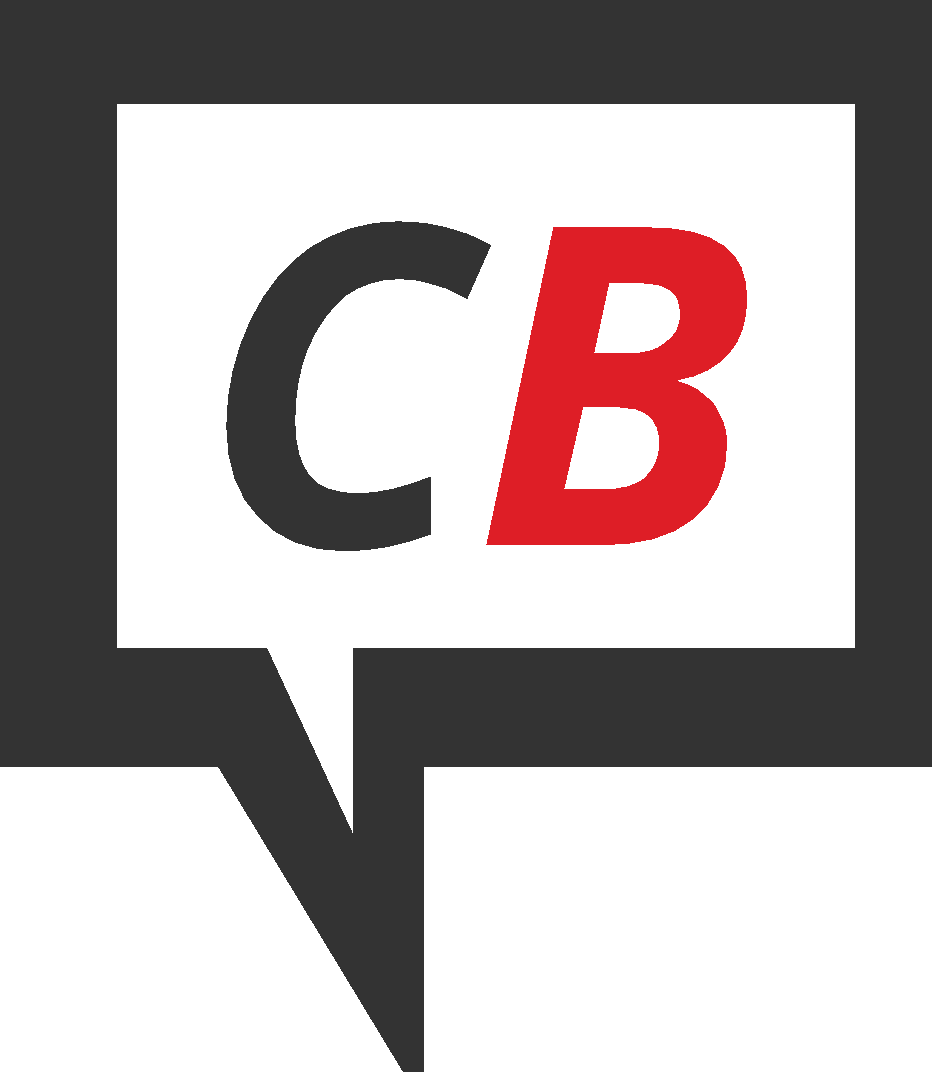 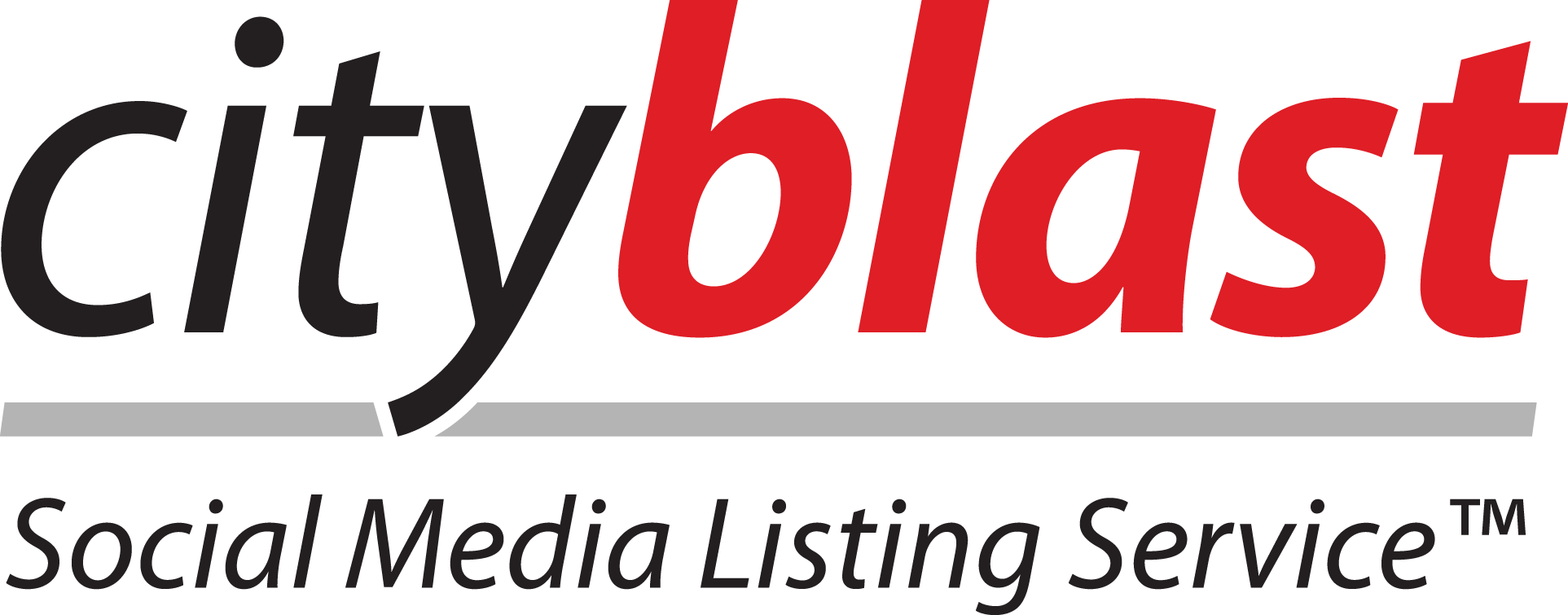 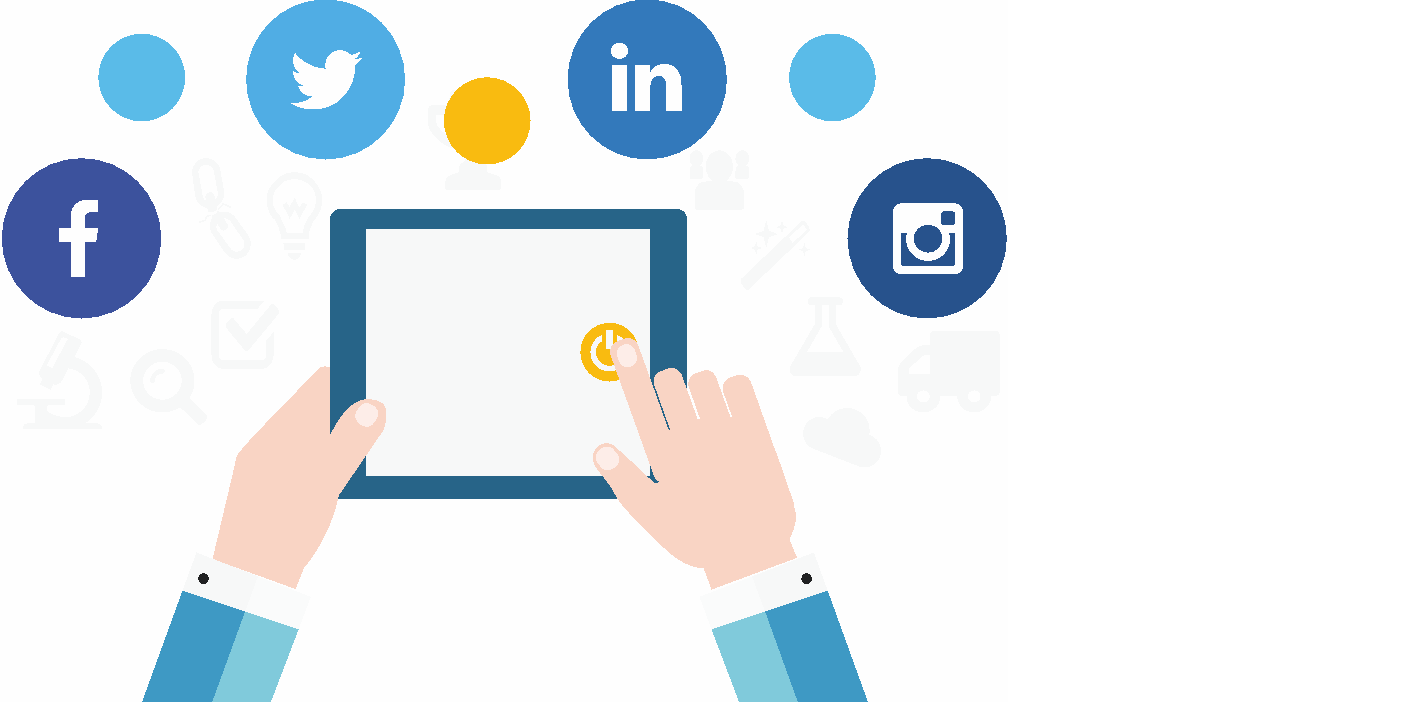 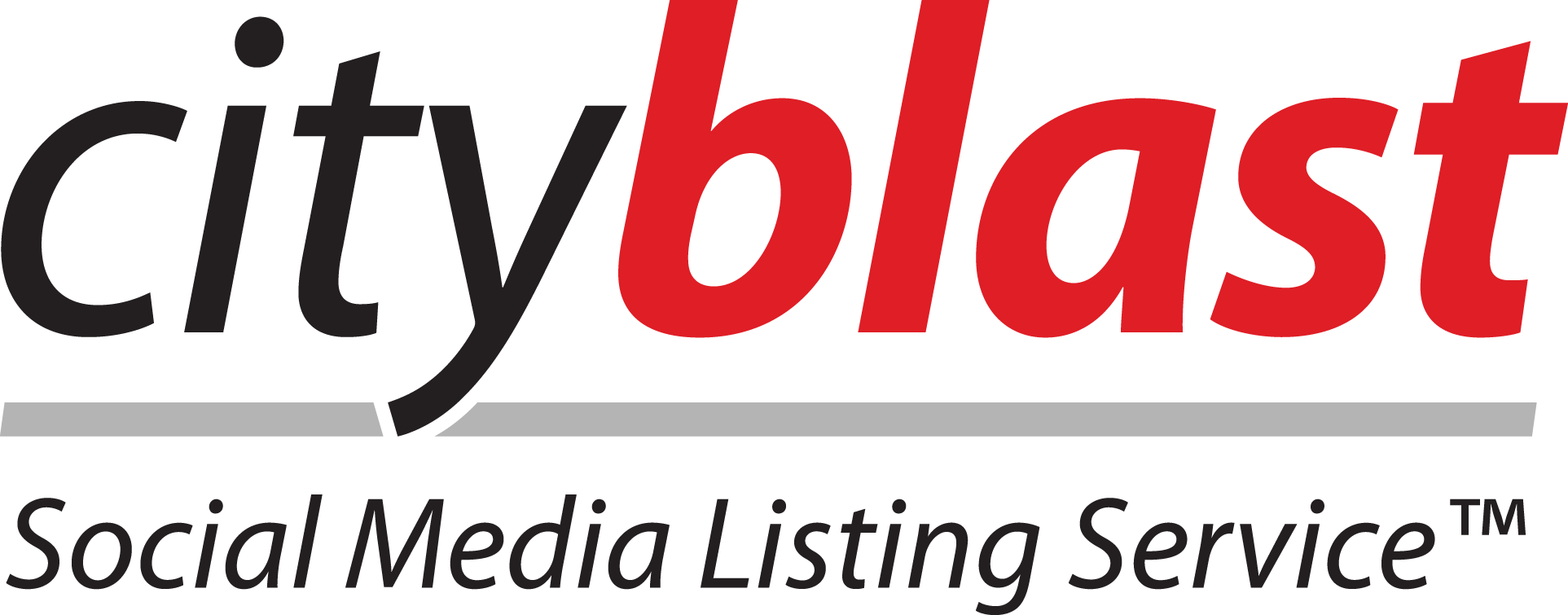 1.888.712.7888
info@cityblast.com
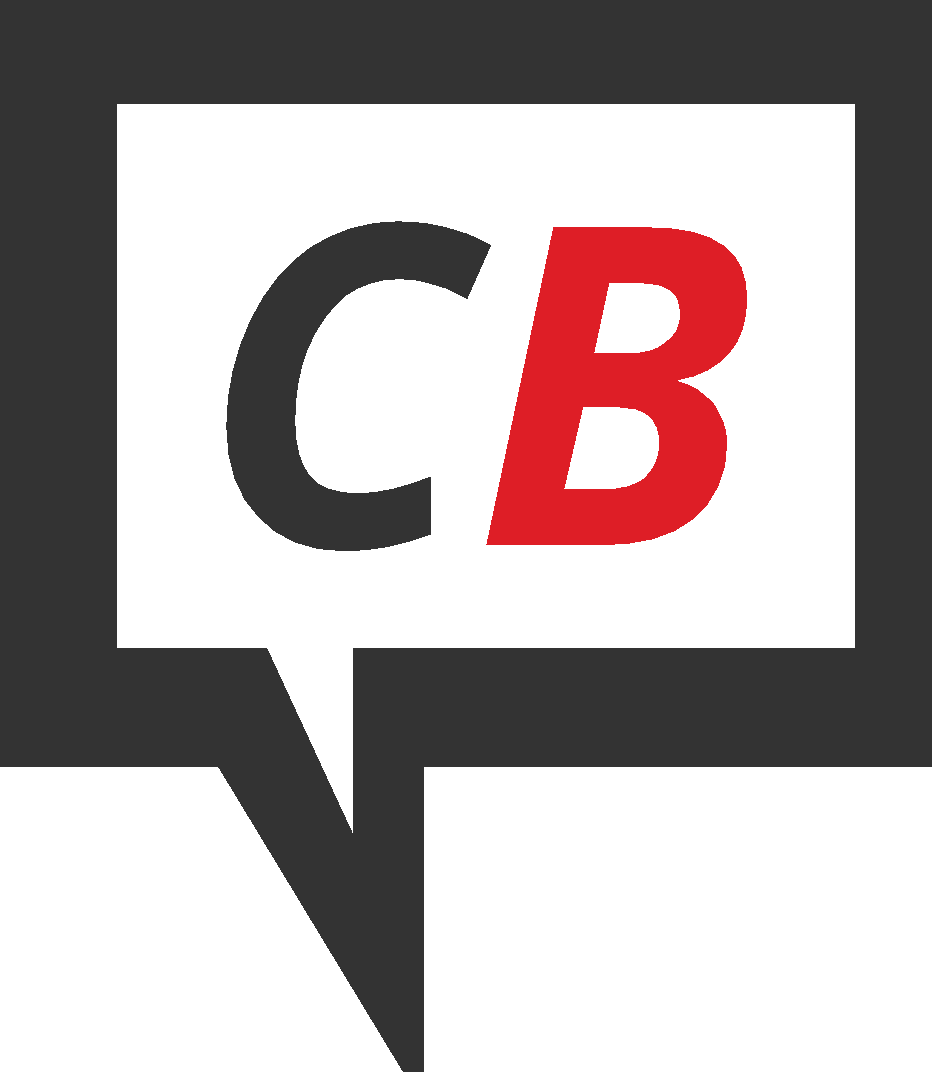 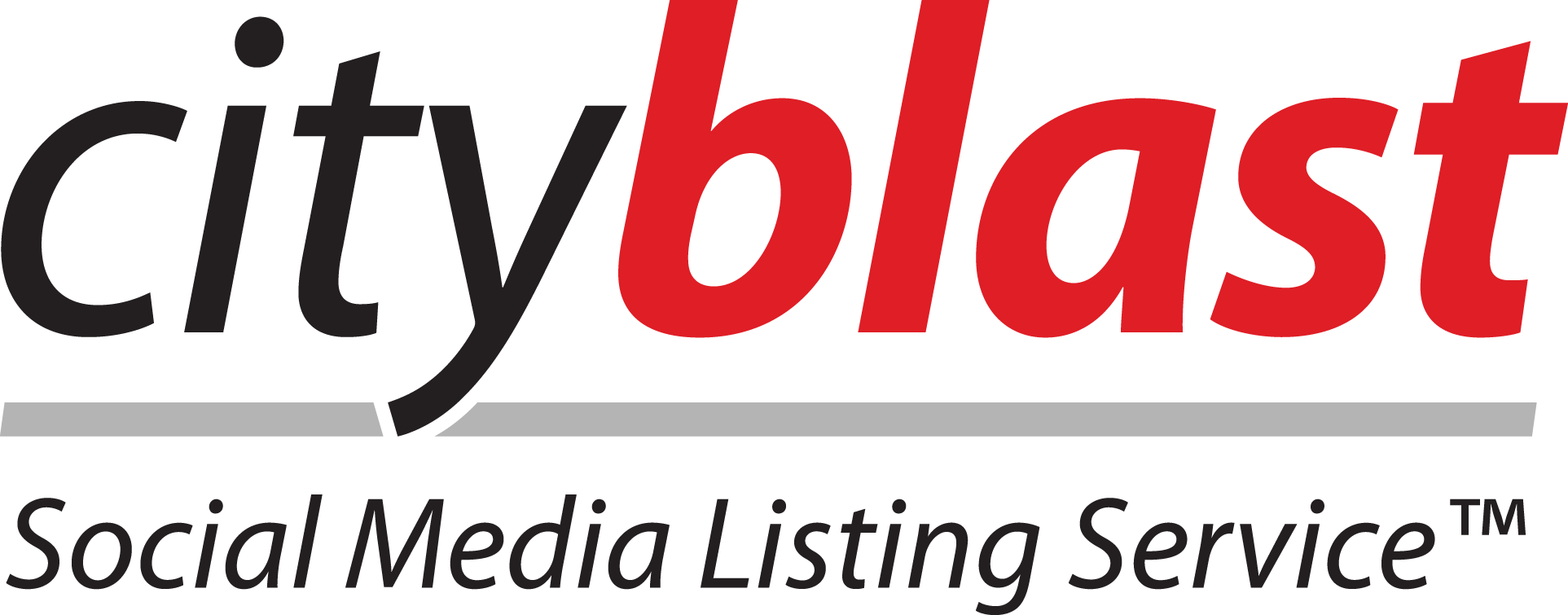 Over 92% Of Home Searches Begin Online
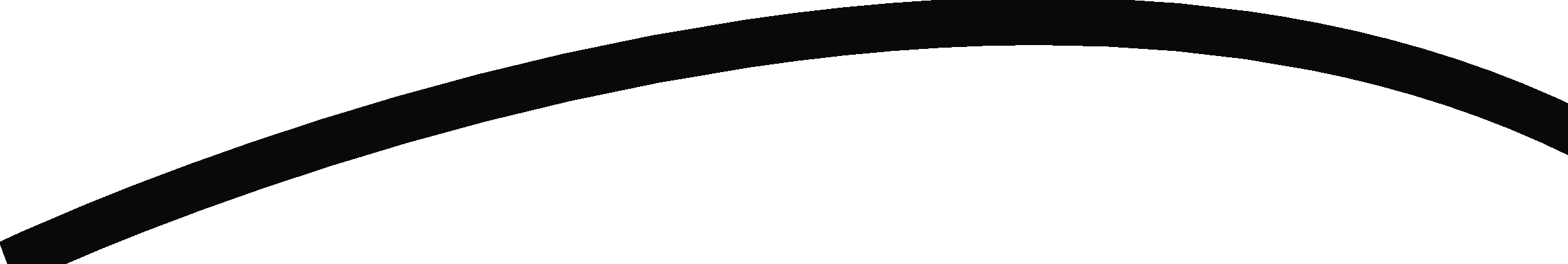 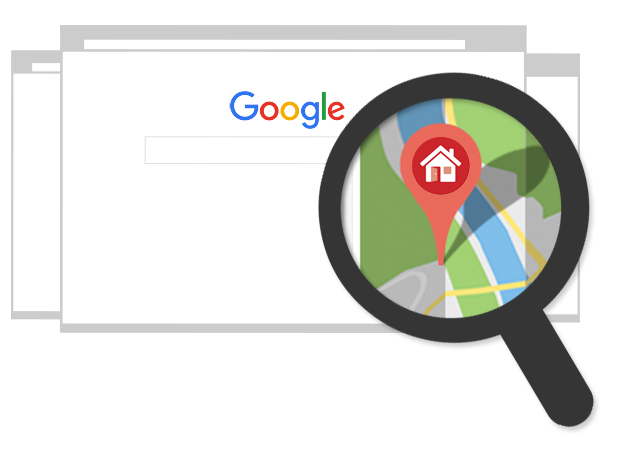 1.888.712.7888
info@cityblast.com
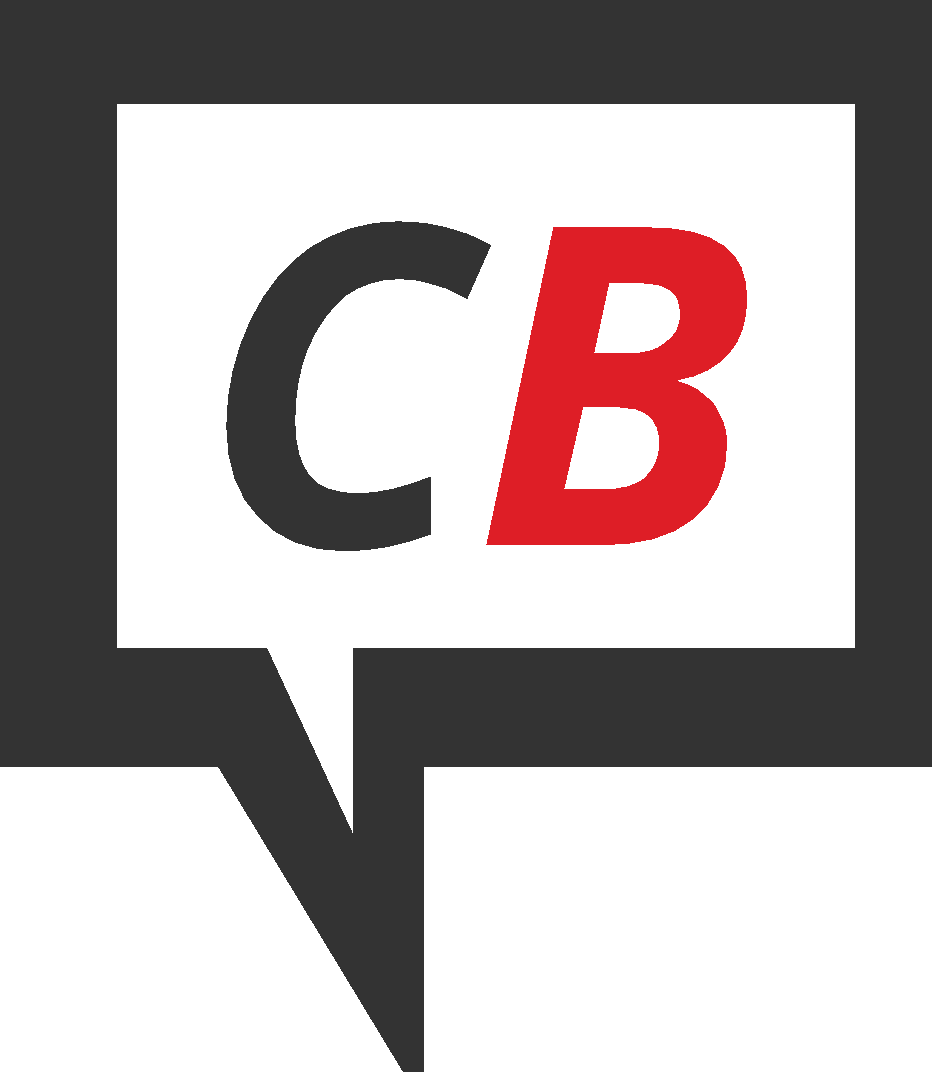 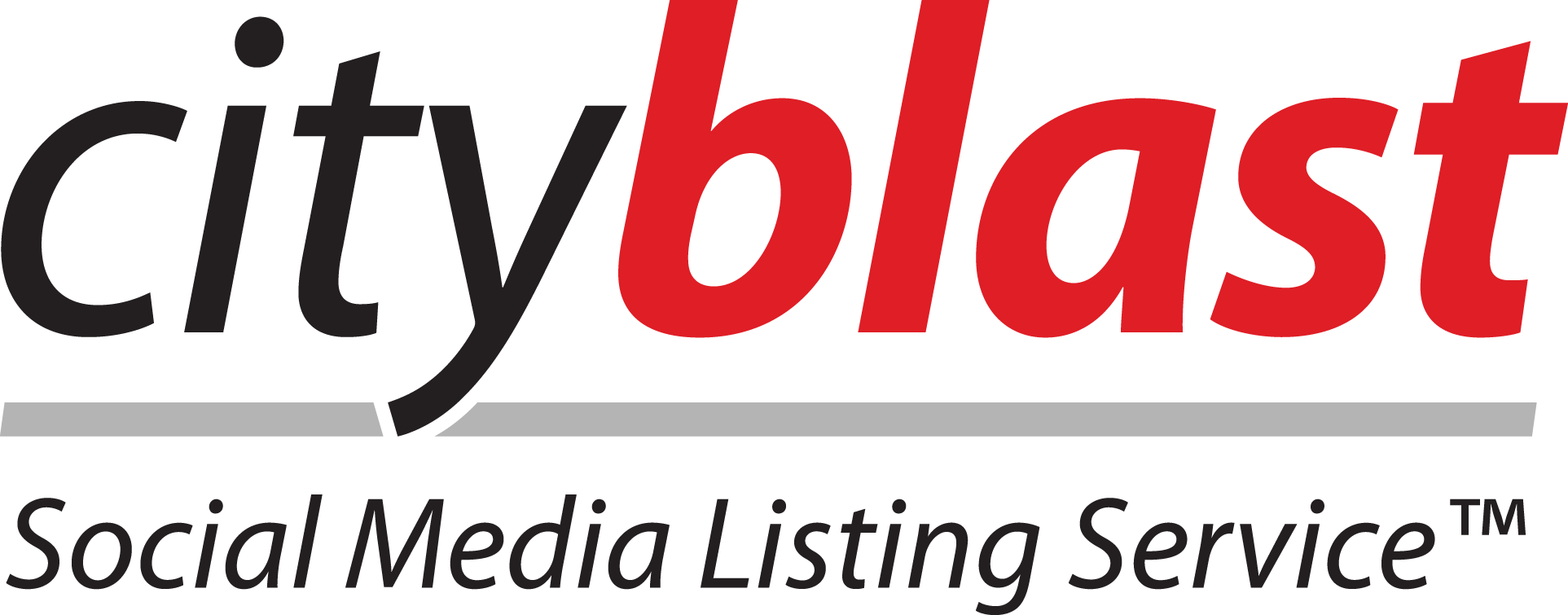 People Spend 3x More Time on Facebook  versus any other website
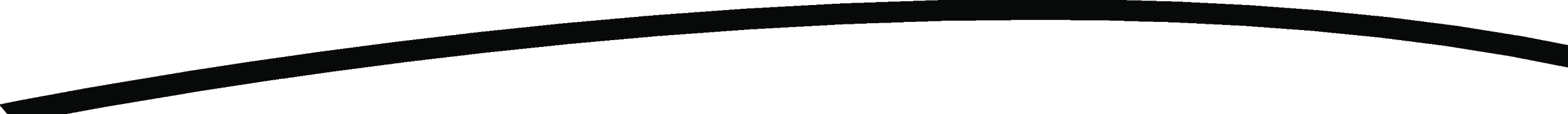 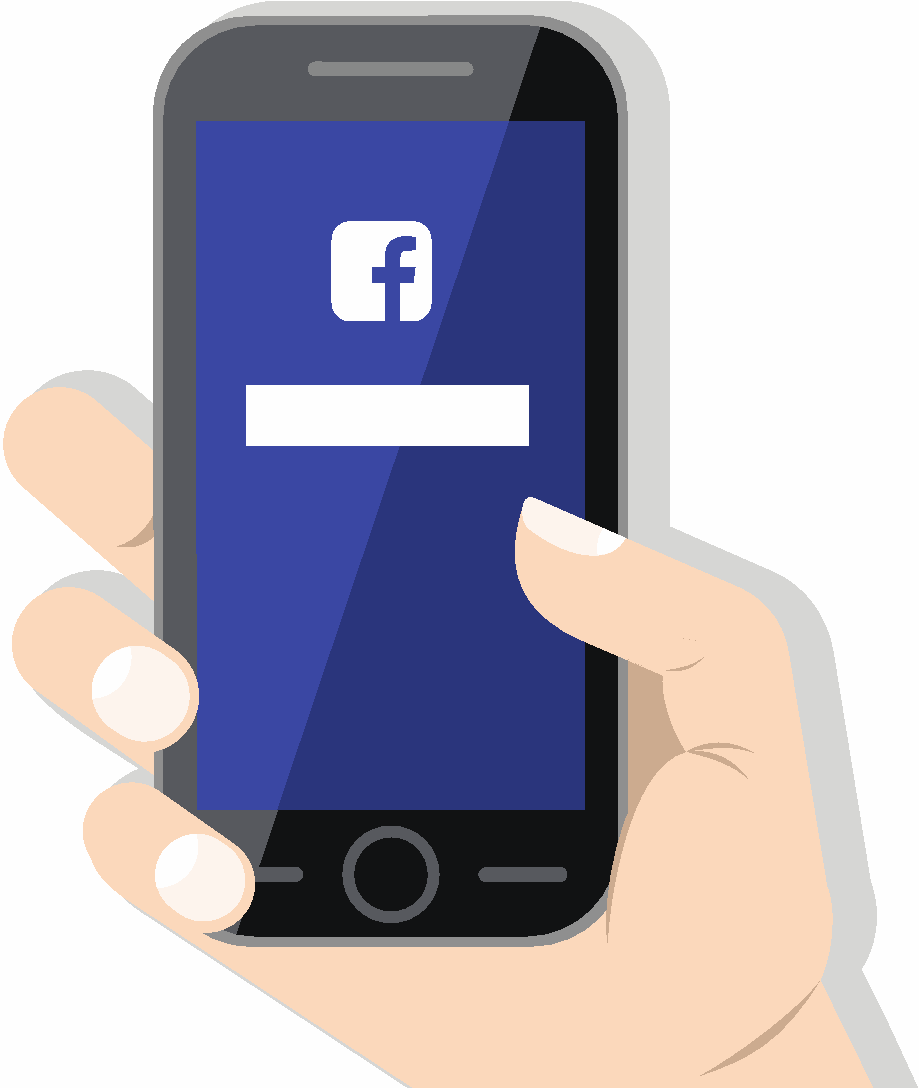 1.888.712.7888
info@cityblast.com
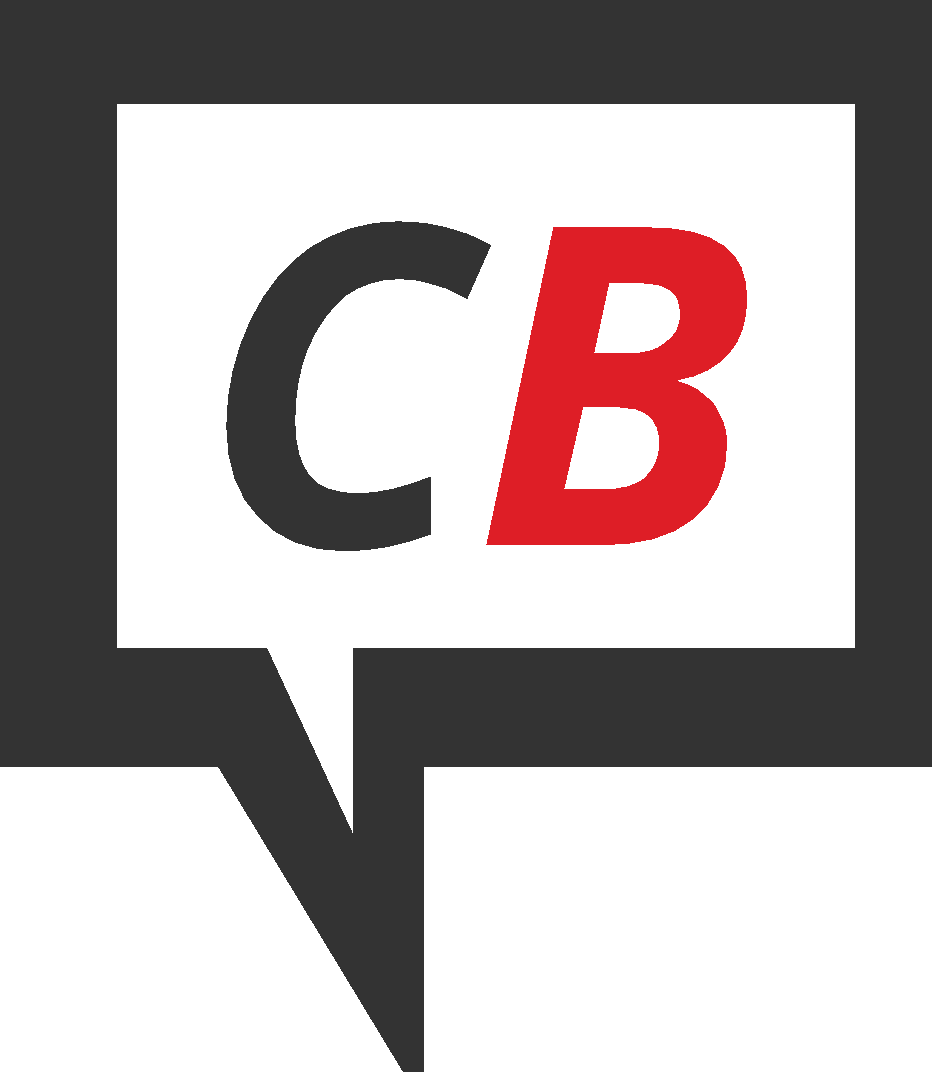 The ‘old days’ of marketing: a choice
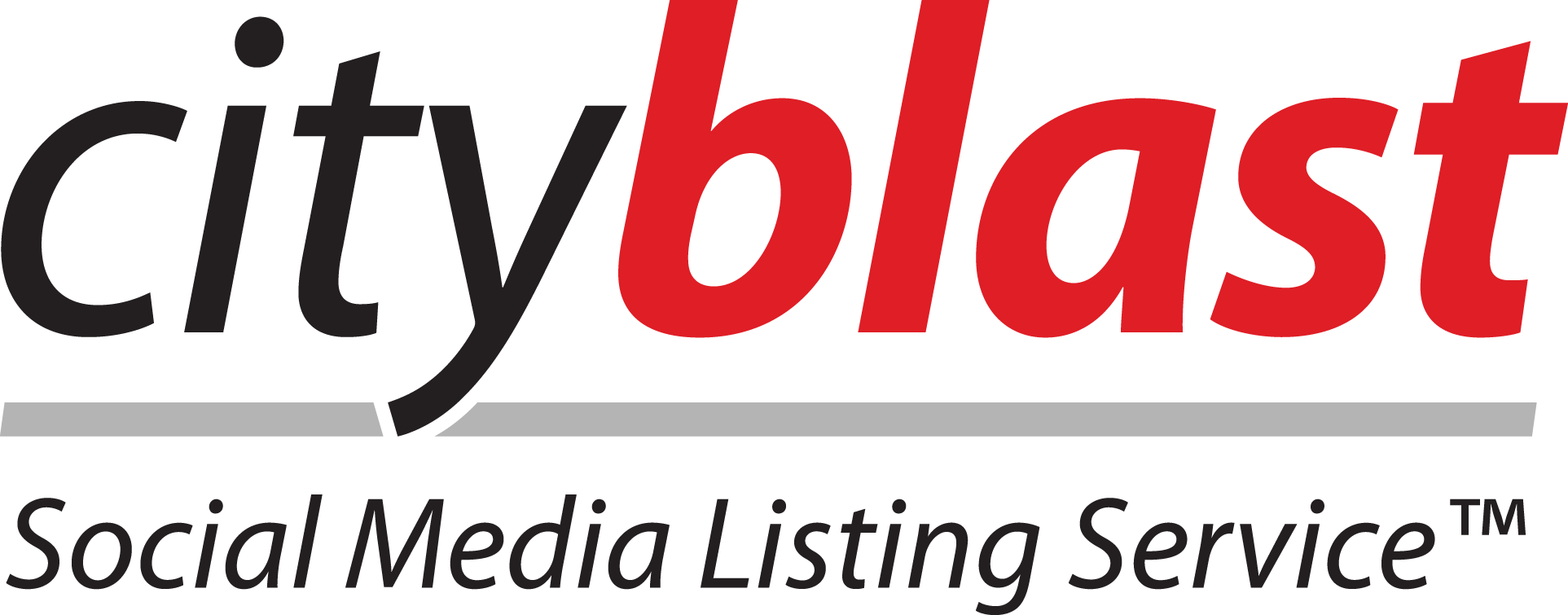 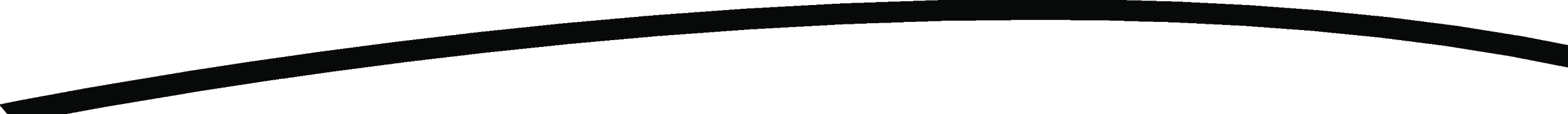 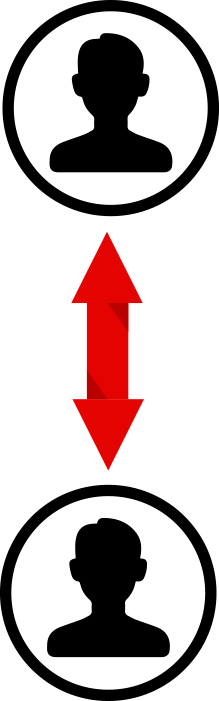 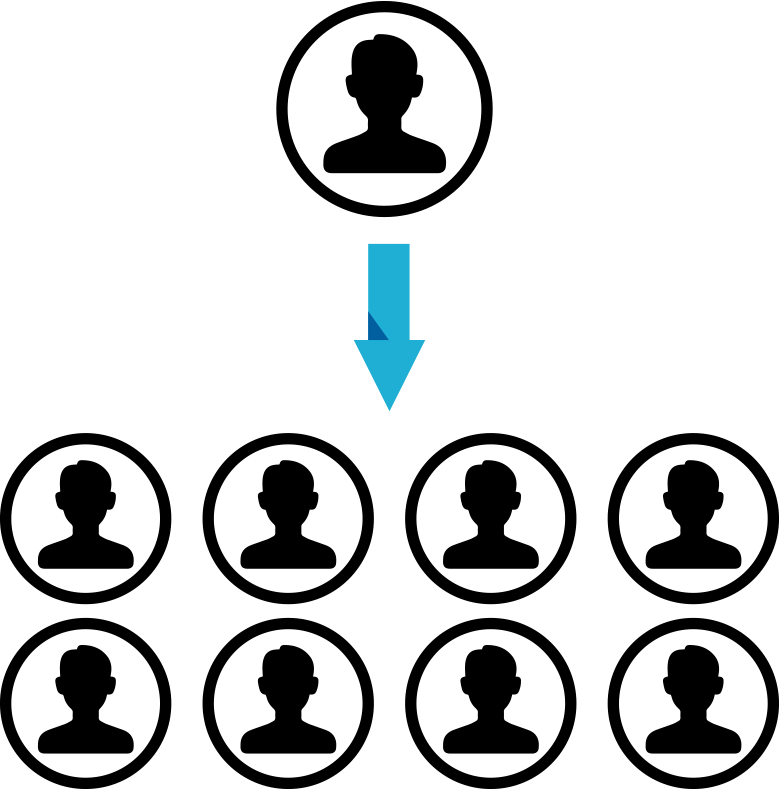 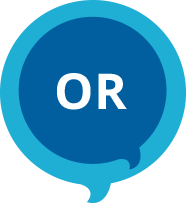 1.888.712.7888
info@cityblast.com
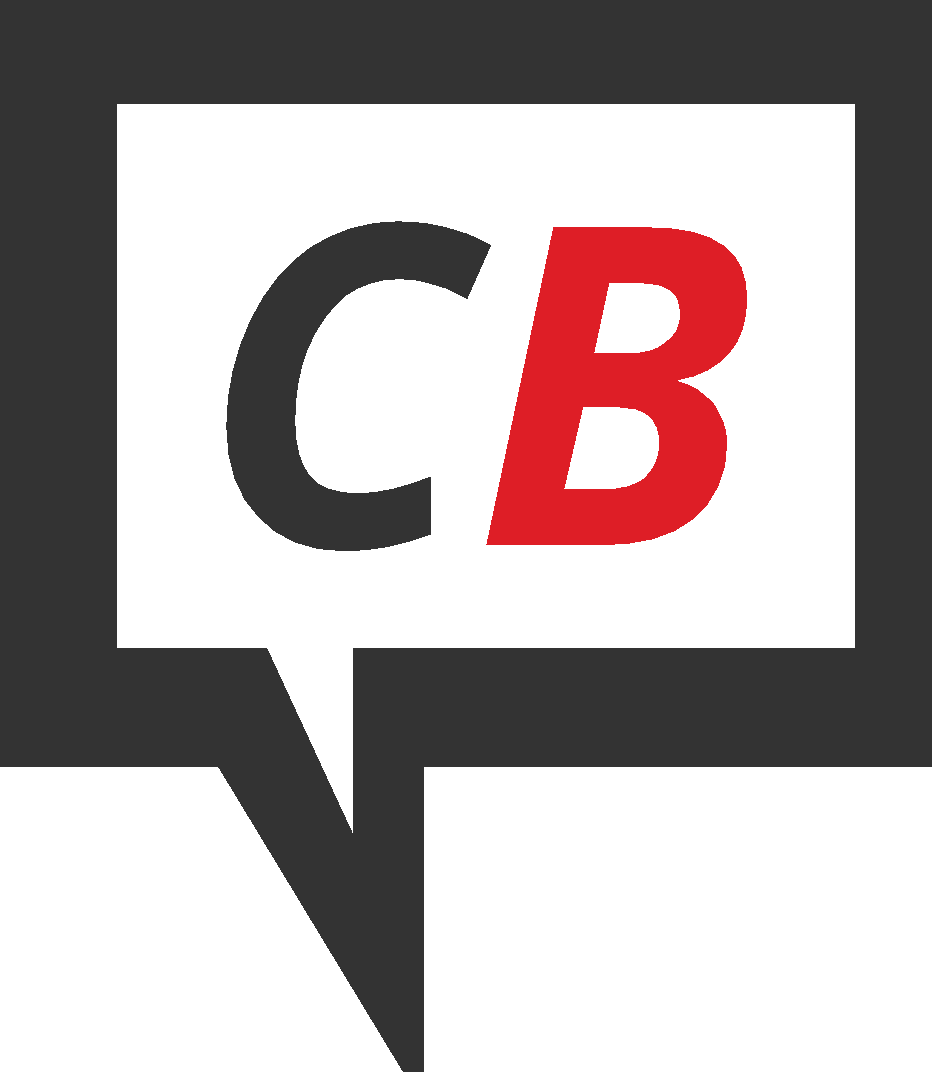 How Social Media Rocked The Marketing World…
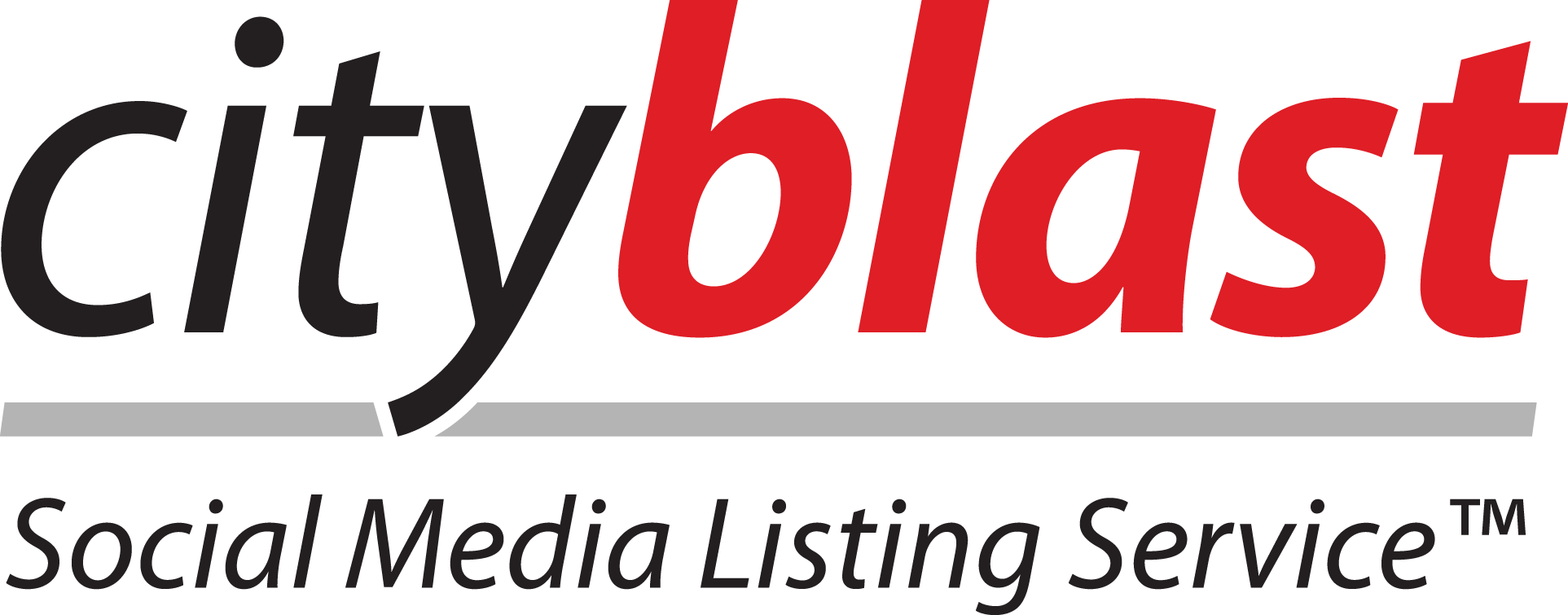 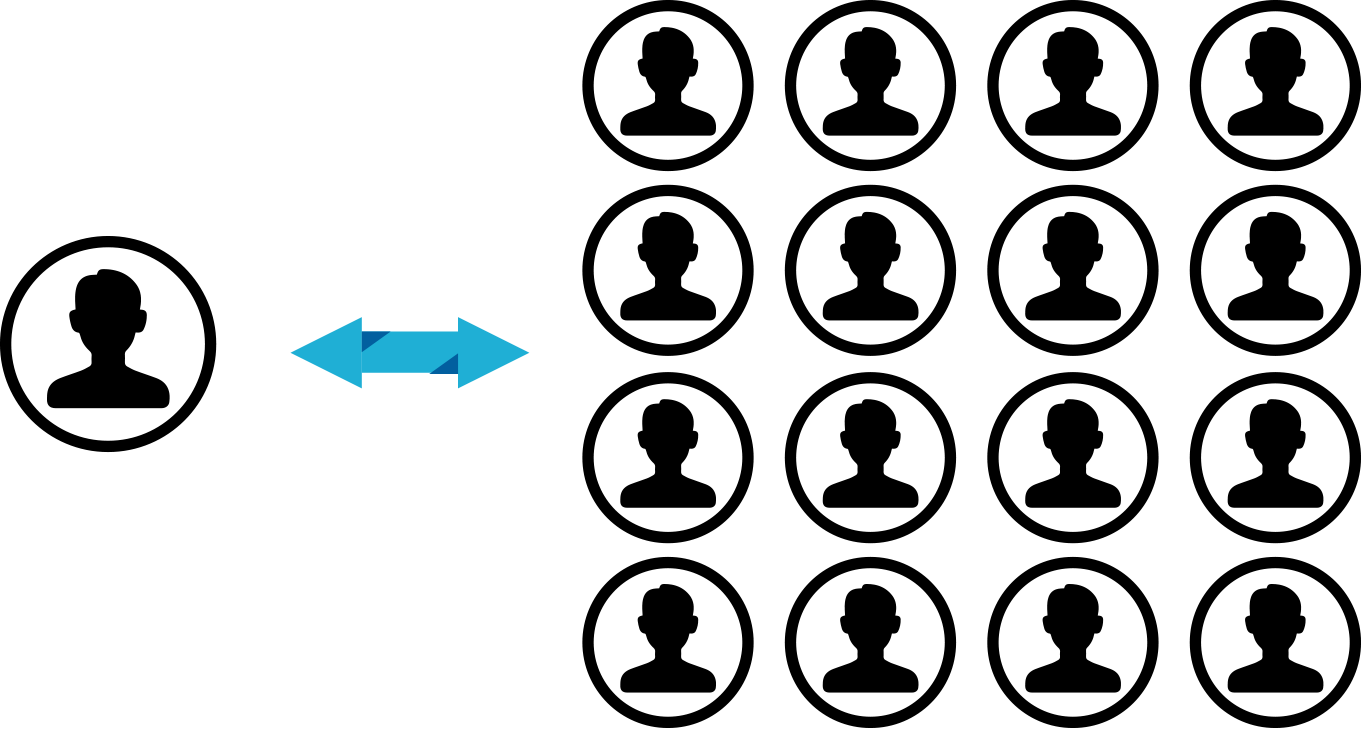 1.888.712.7888
info@cityblast.com
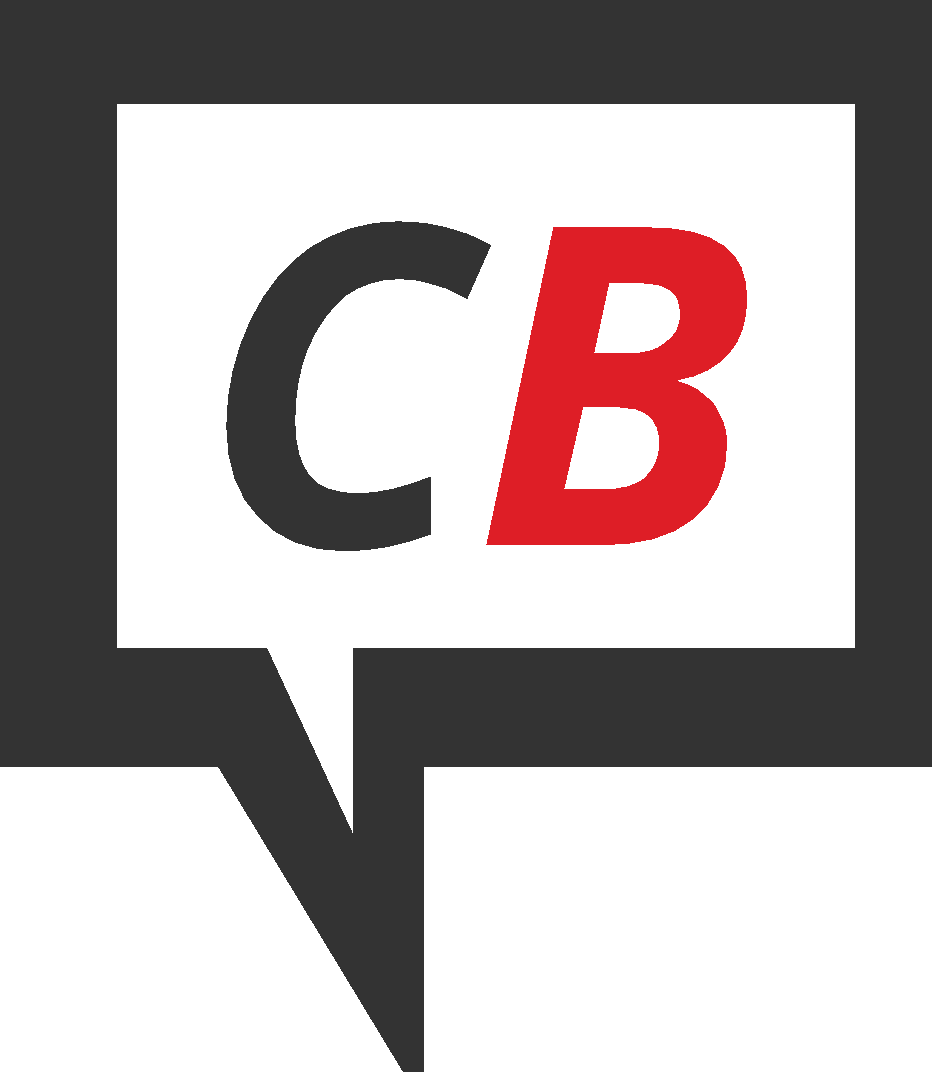 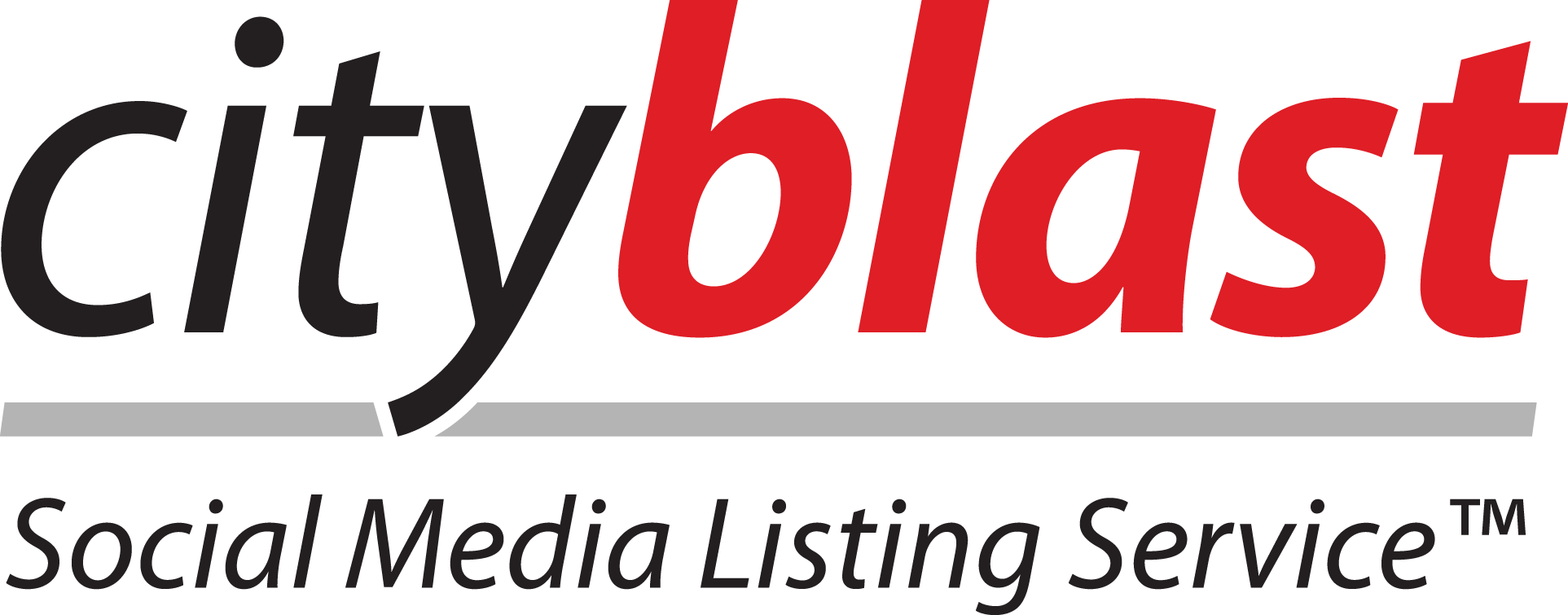 Experts recommend spending
 

 


1 hour per day Facebook marketing.
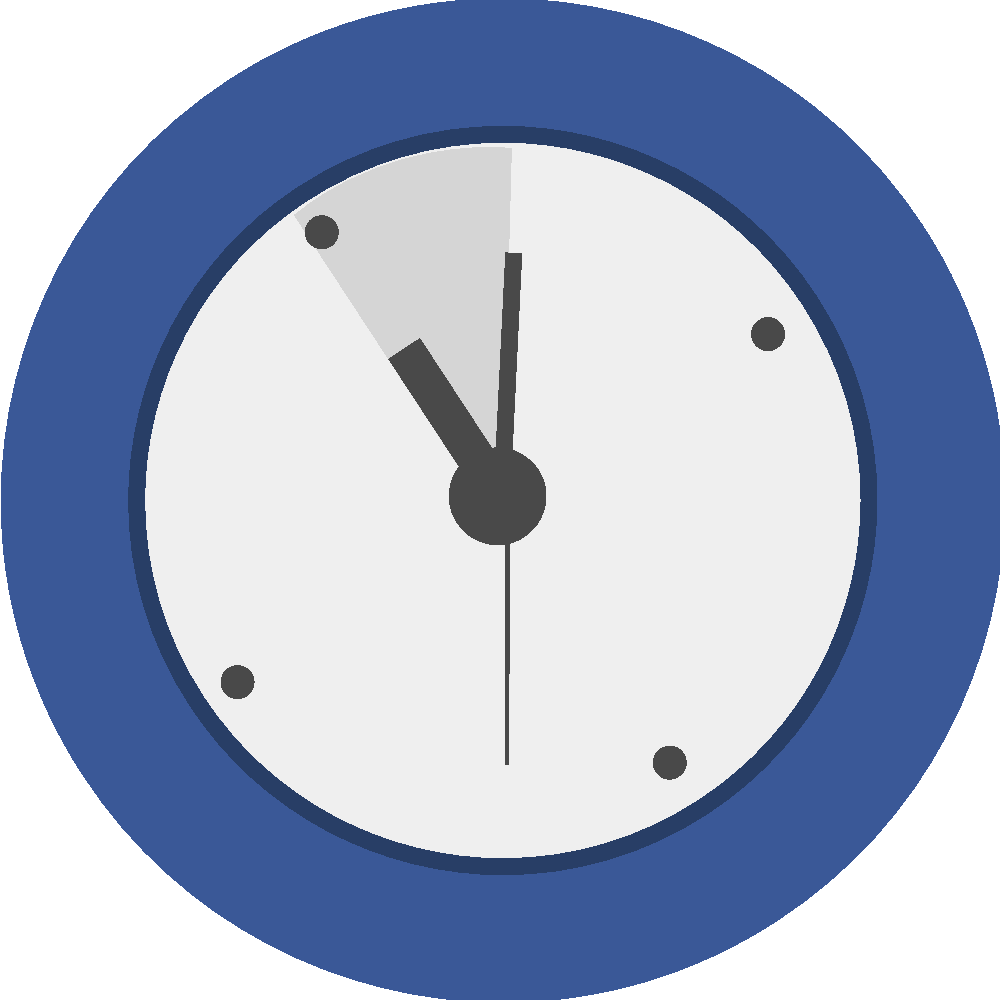 1.888.712.7888
info@cityblast.com
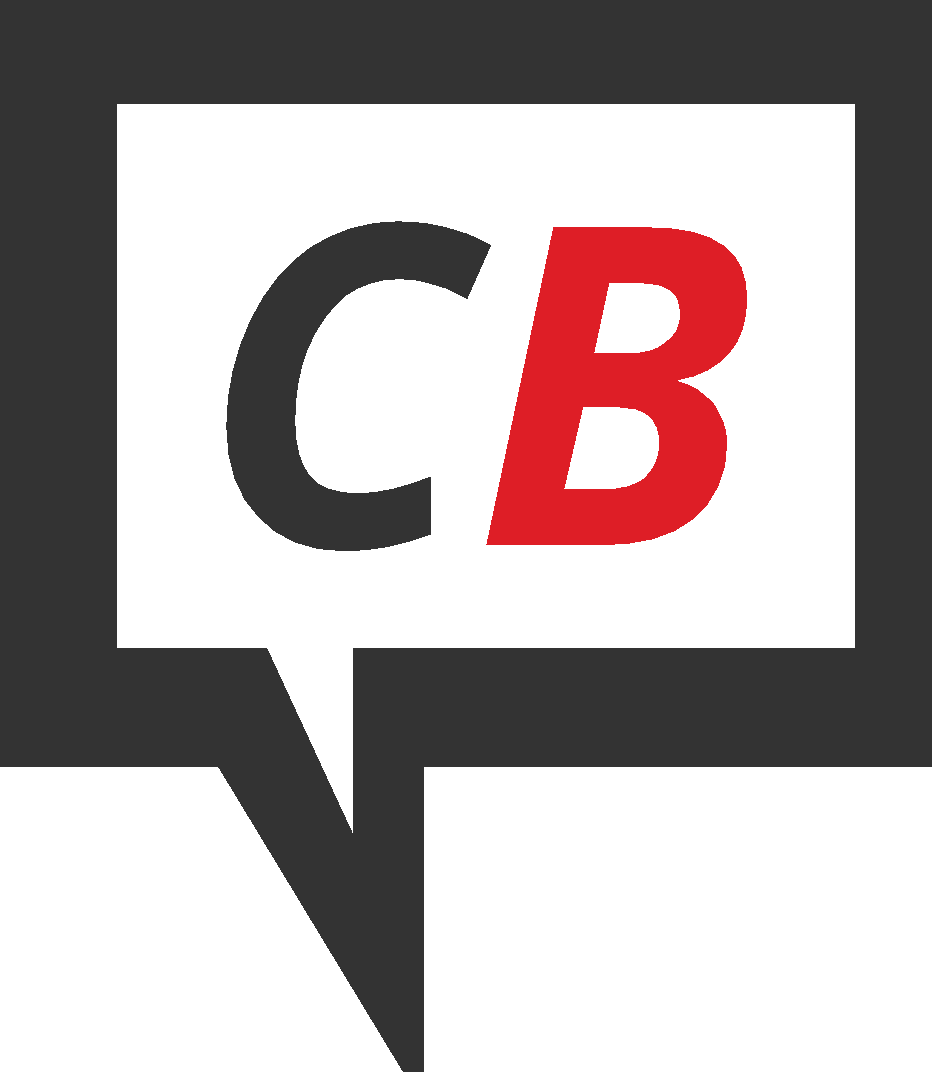 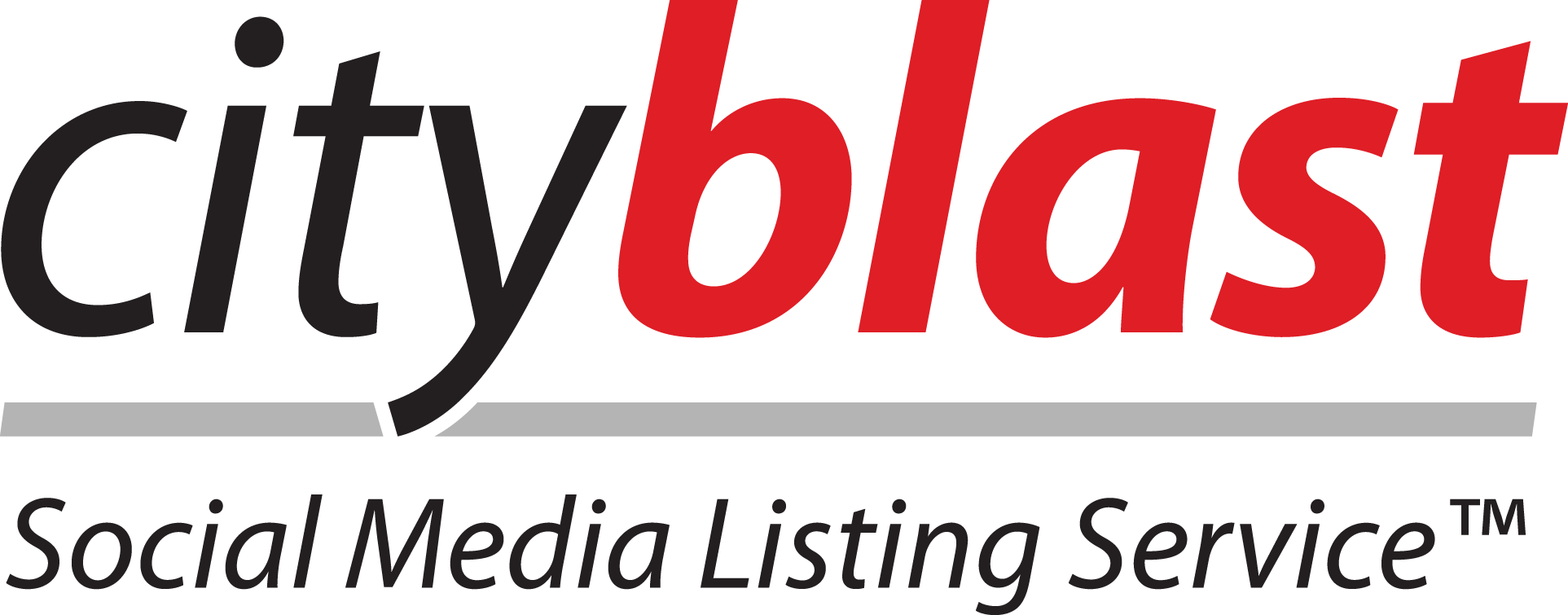 Busy agents don’t have an hour a day!
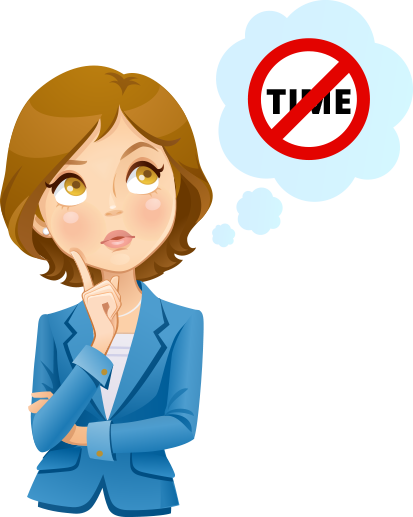 1.888.712.7888
info@cityblast.com
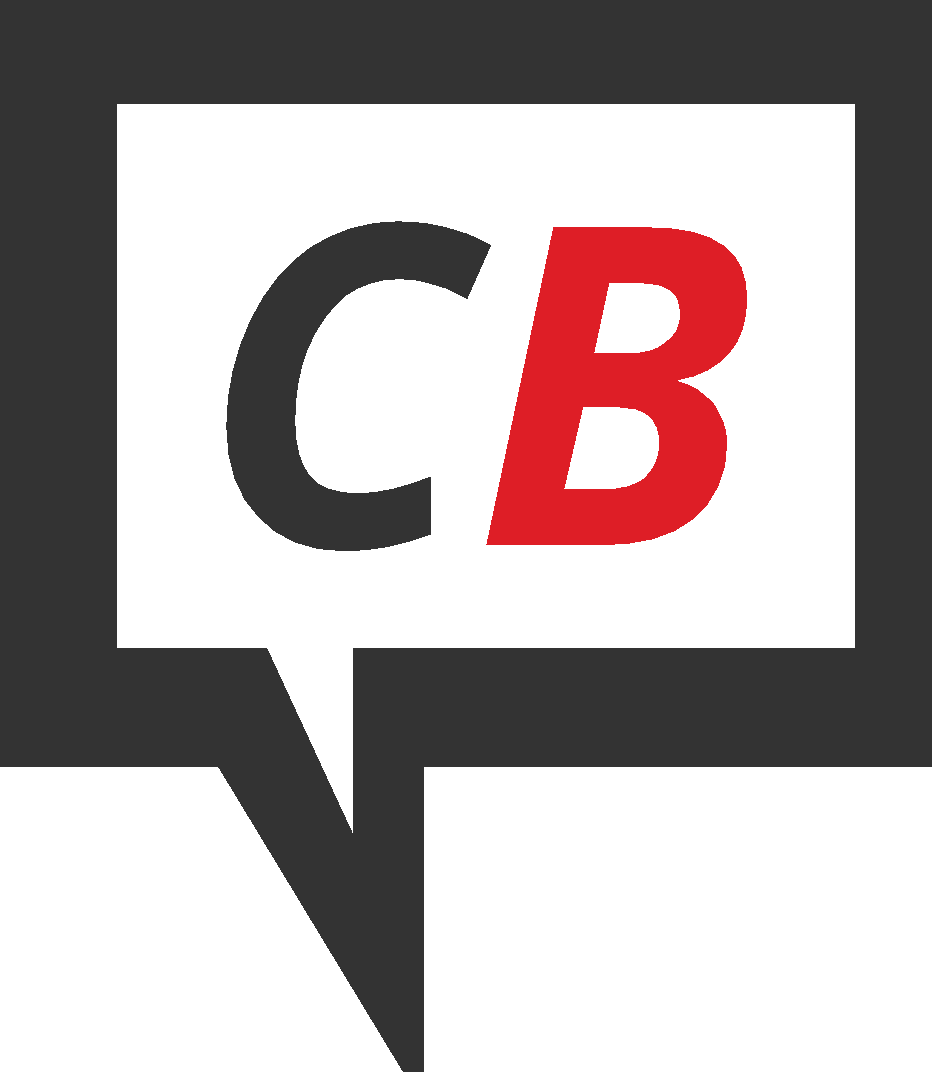 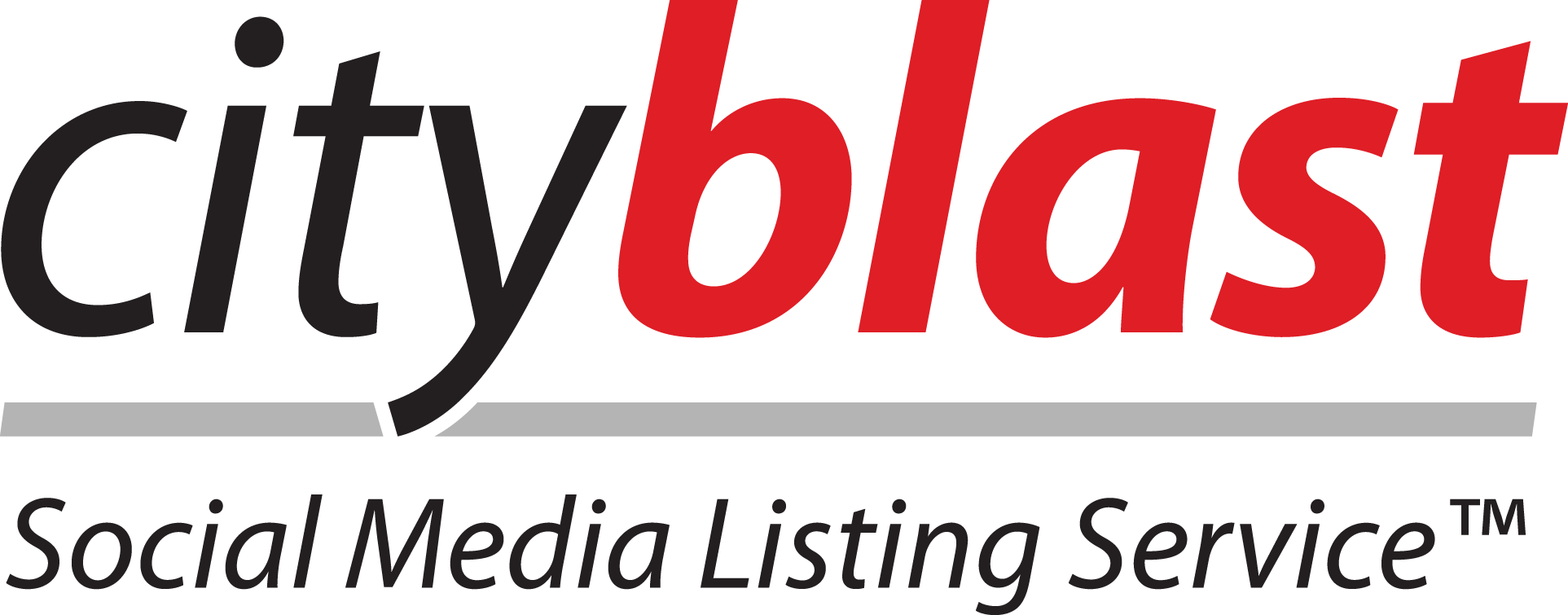 Inbound Marketing: The Golden Key
“Earning the attention of prospects and drawing customers to your website, by producing content customers value.” - Wikipedia -
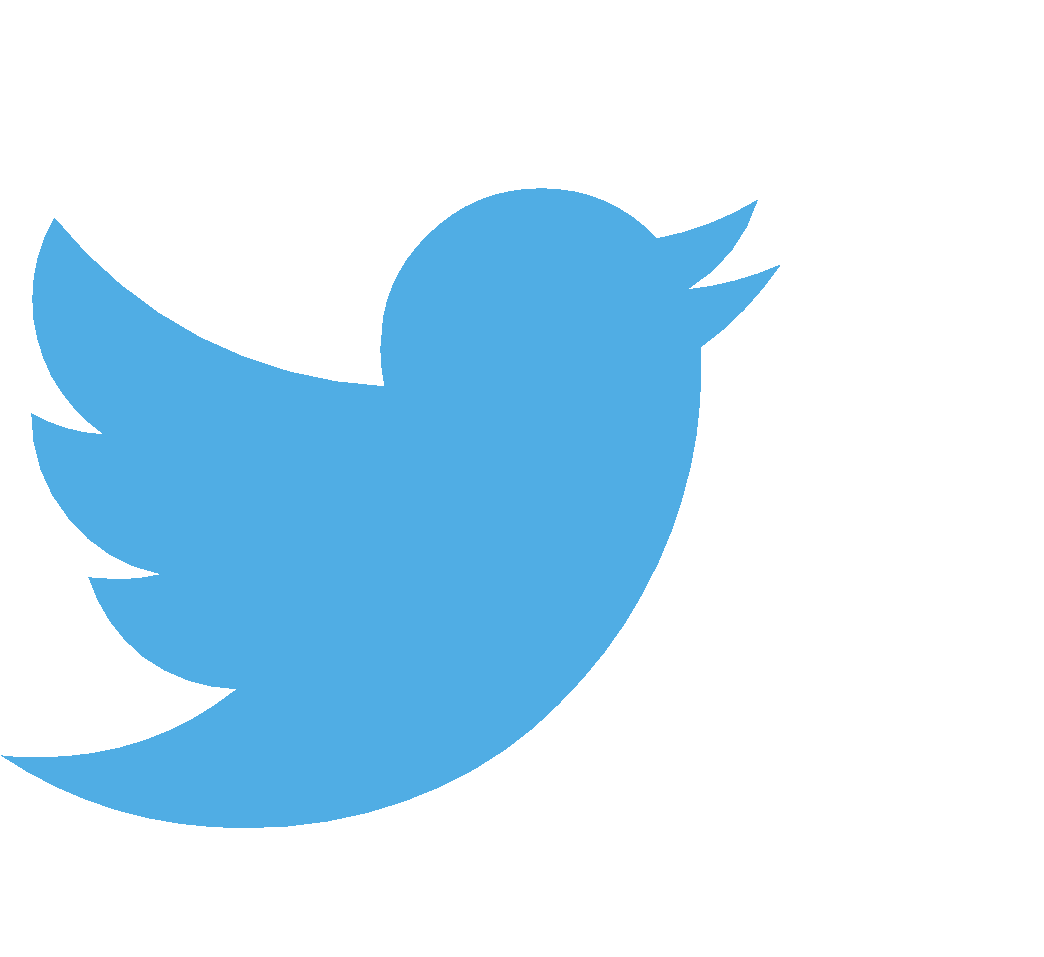 
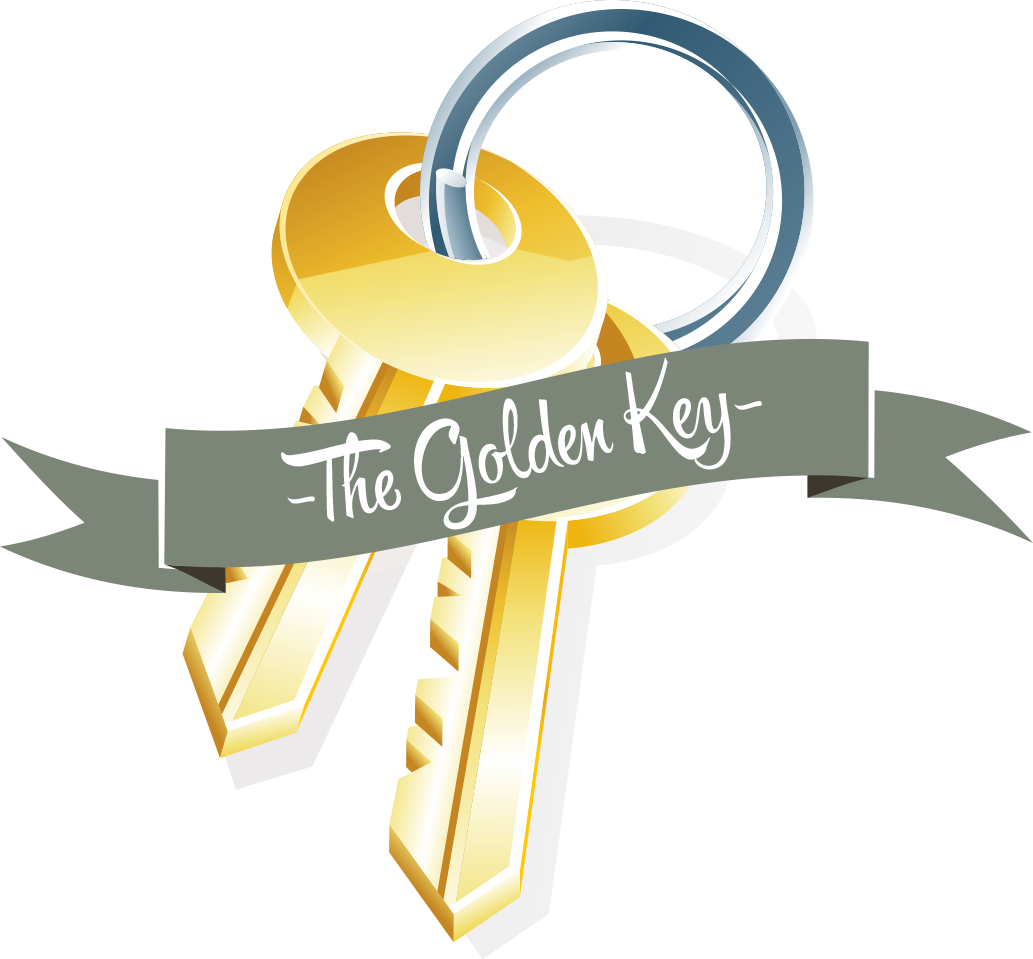 1.888.712.7888
info@cityblast.com
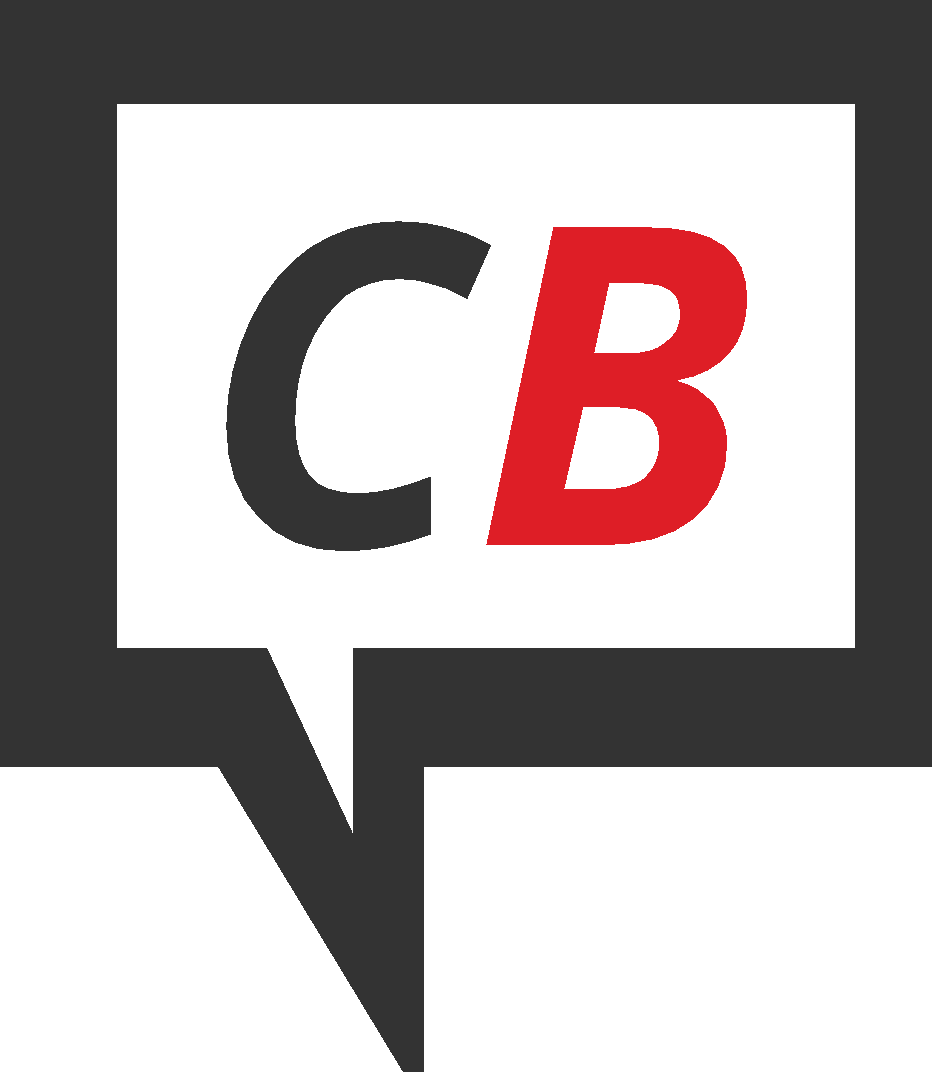 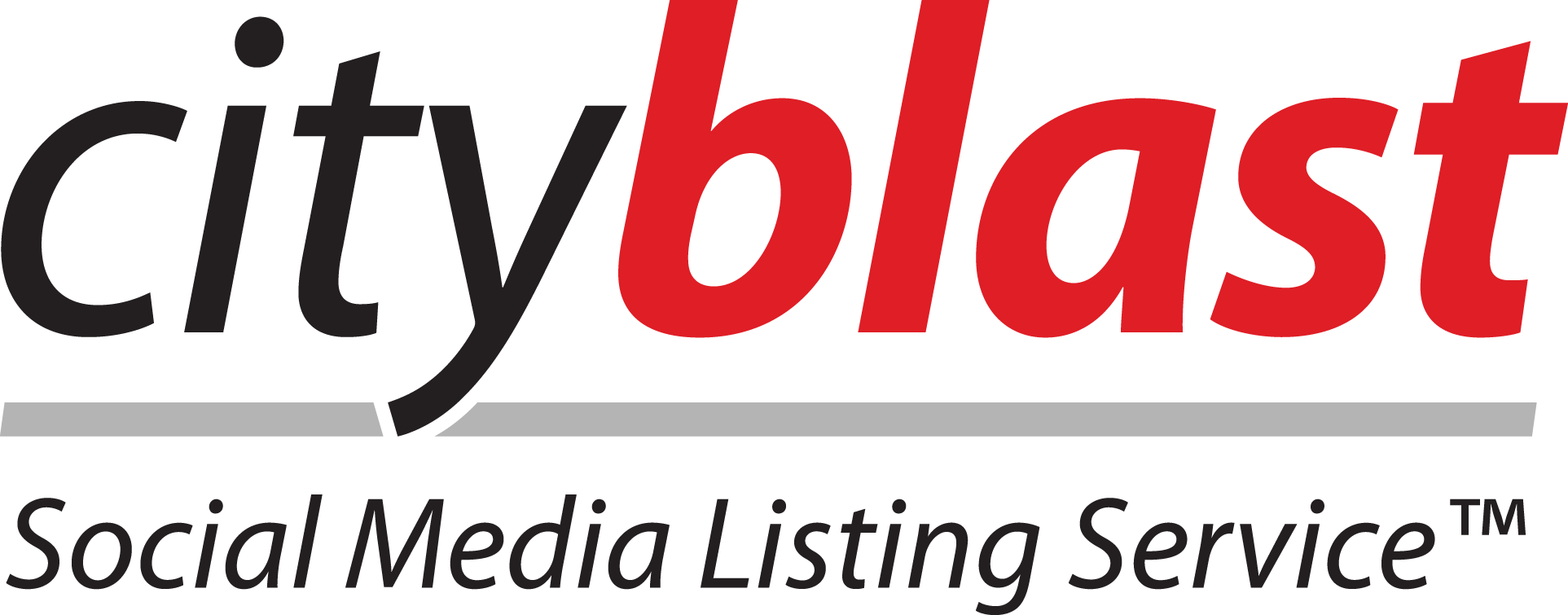 Social Media = Social Event

Act as you would at a party where you want everyone to like you.
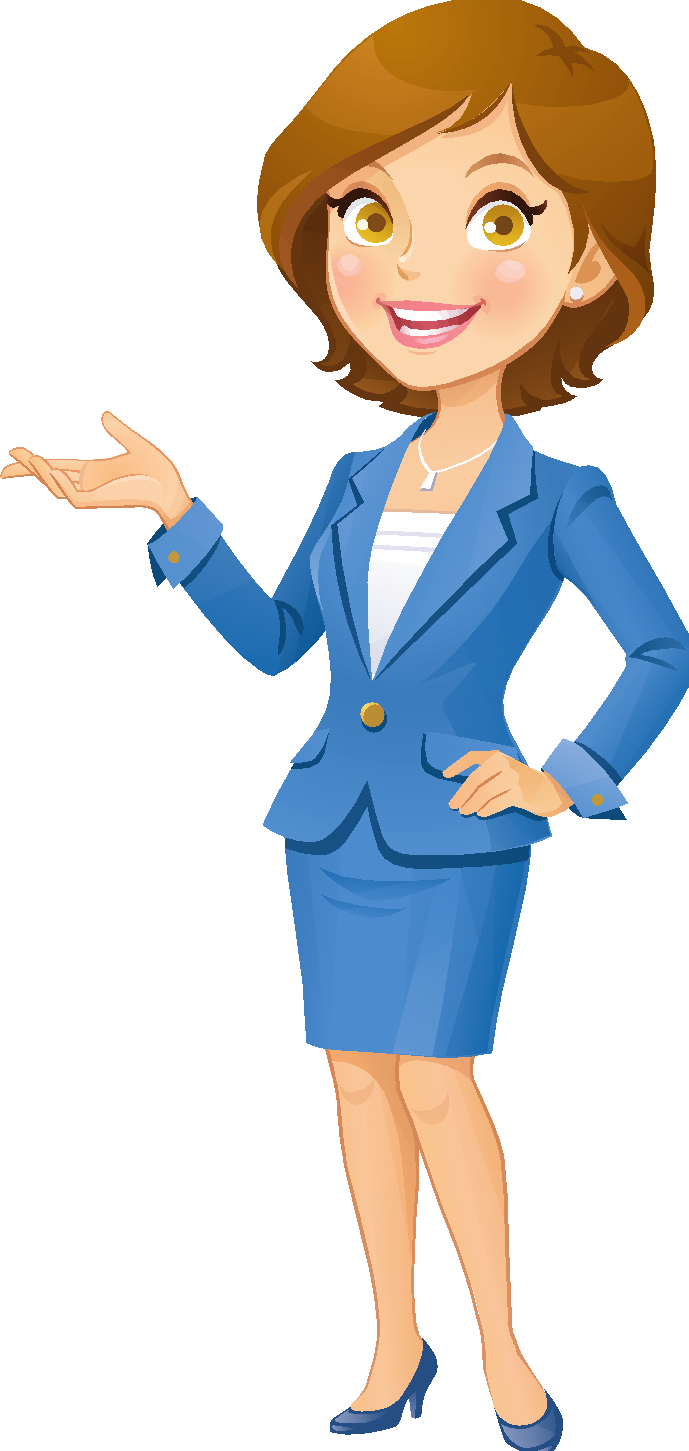 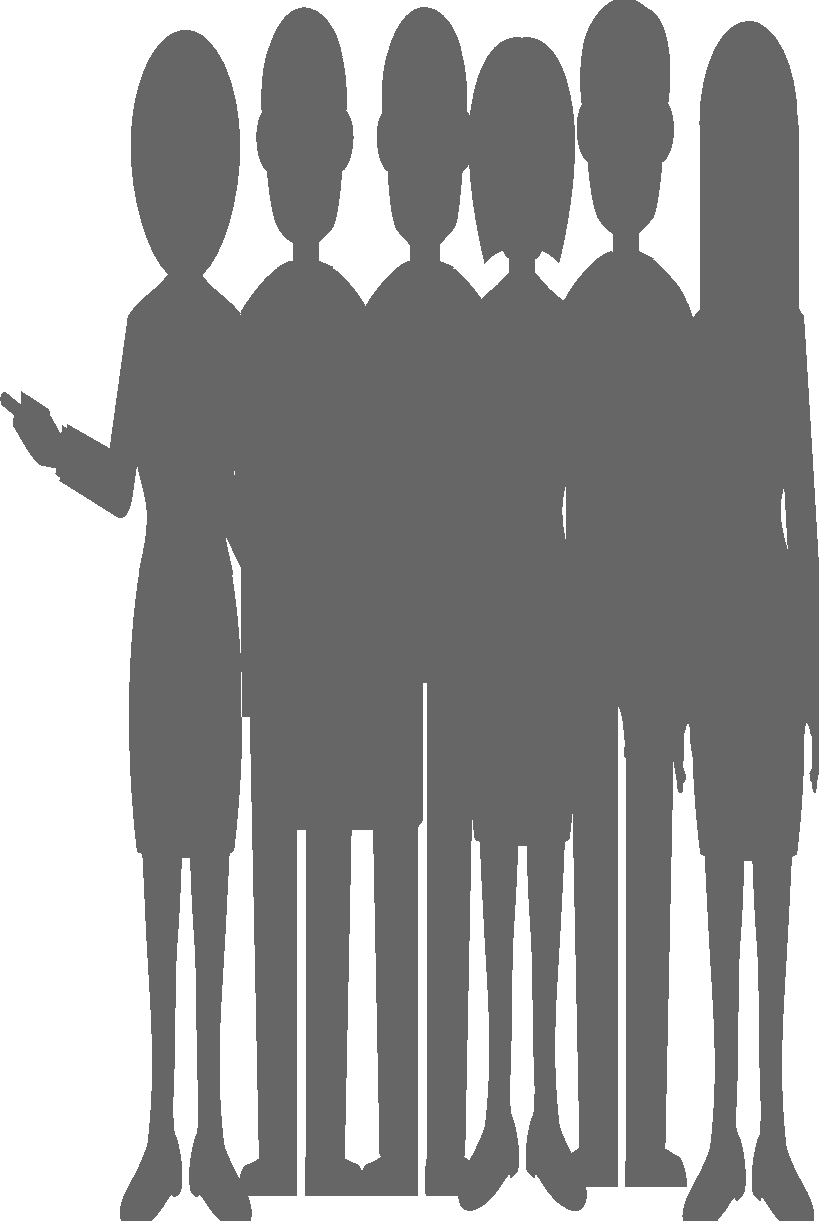 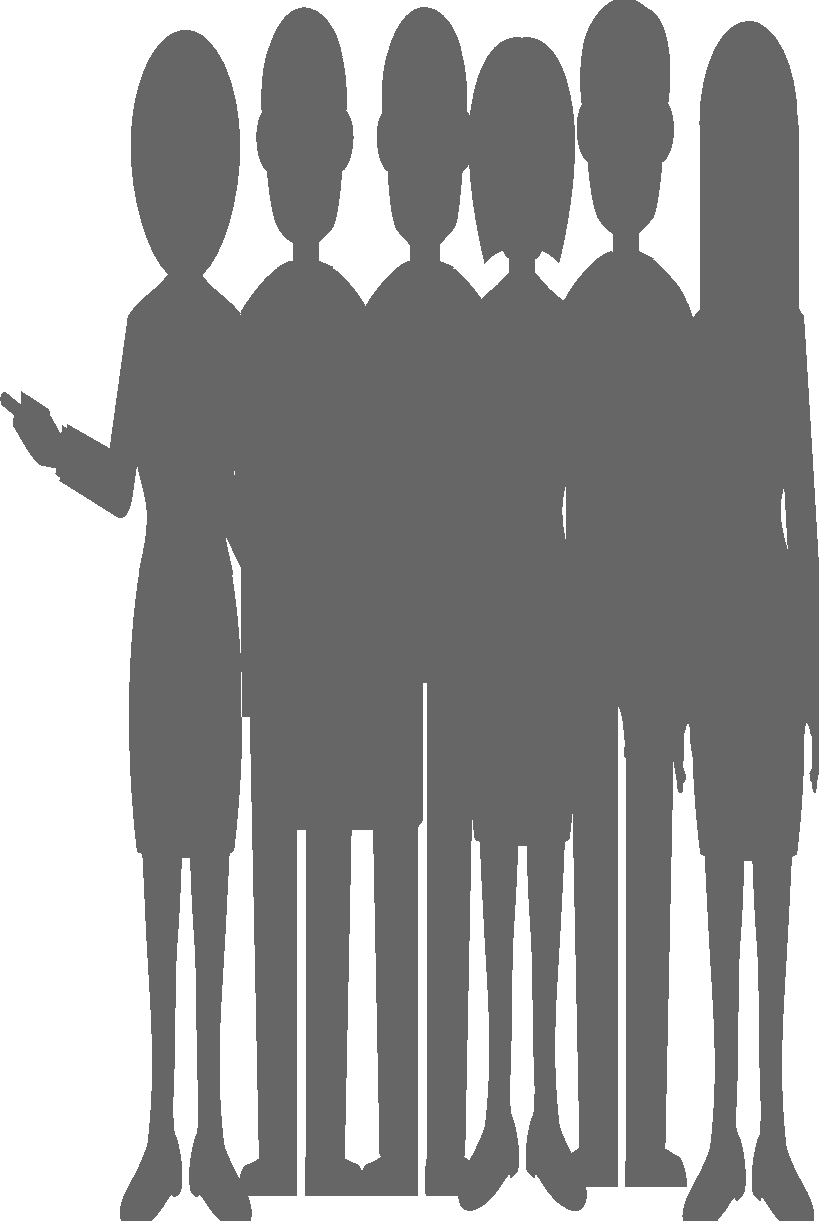 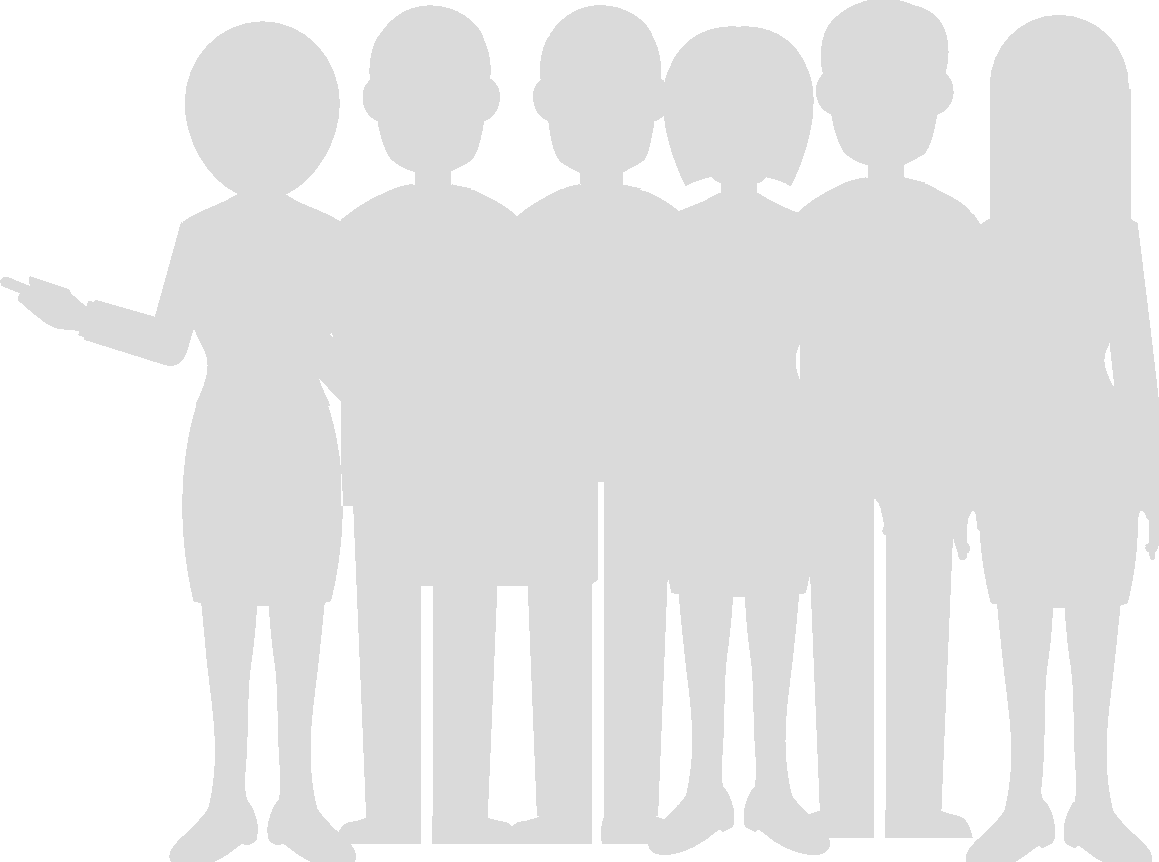 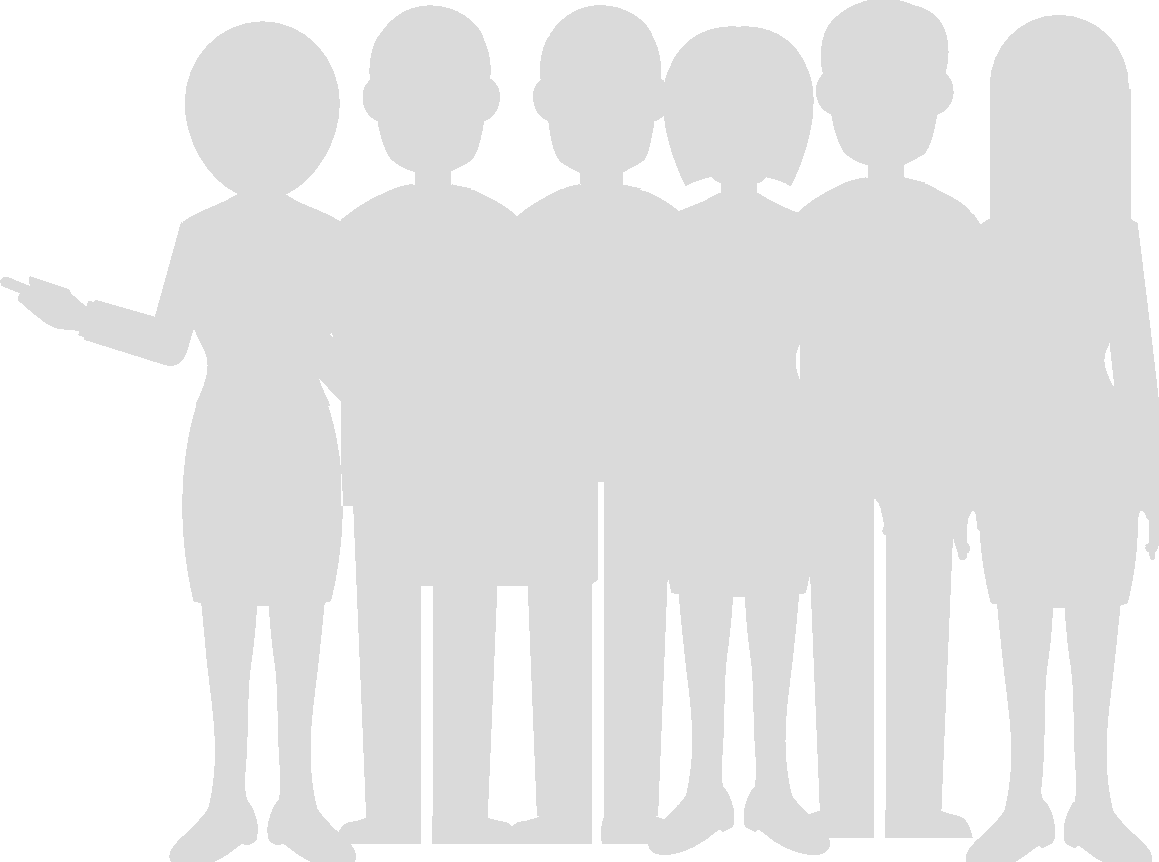 1.888.712.7888
info@cityblast.com
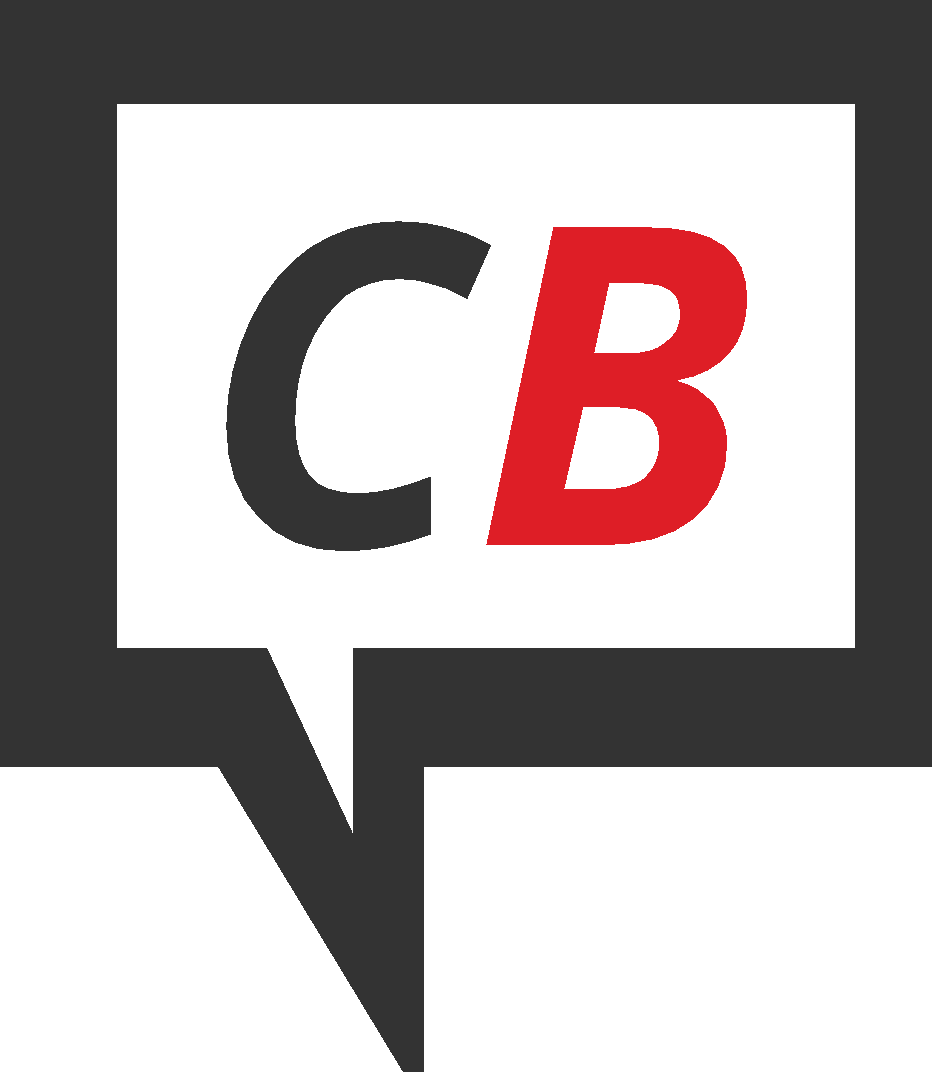 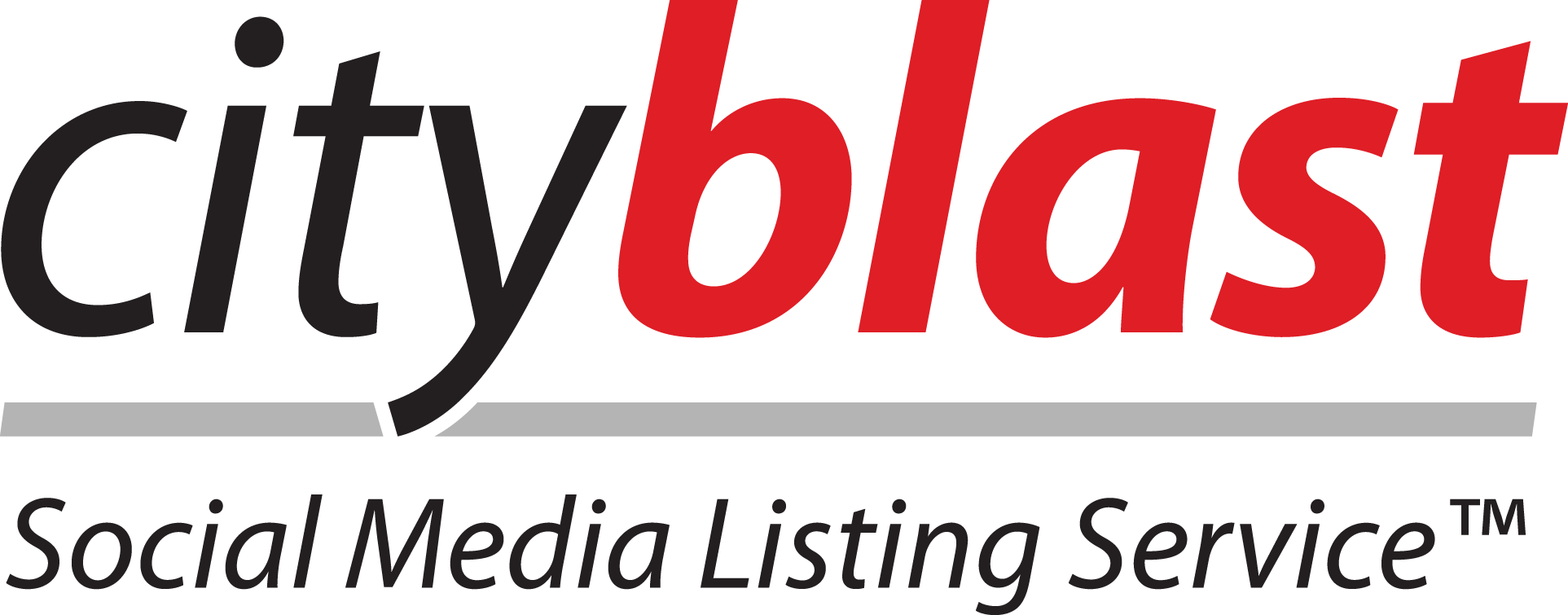 Anatomy of A Great Post
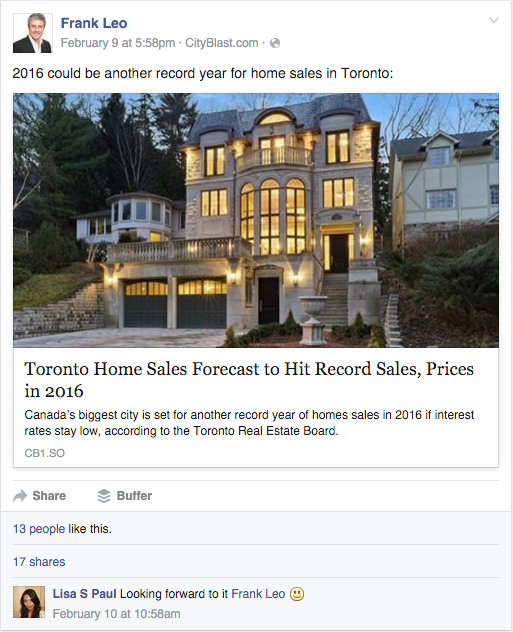 Intrigue The Readerand Keep It Short!

Posts with under 40 characters earn 86% more 
engagement than longer posts
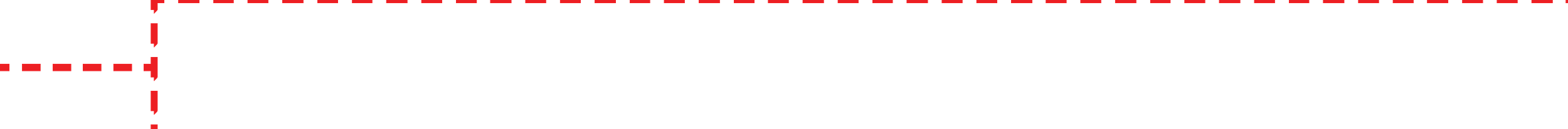 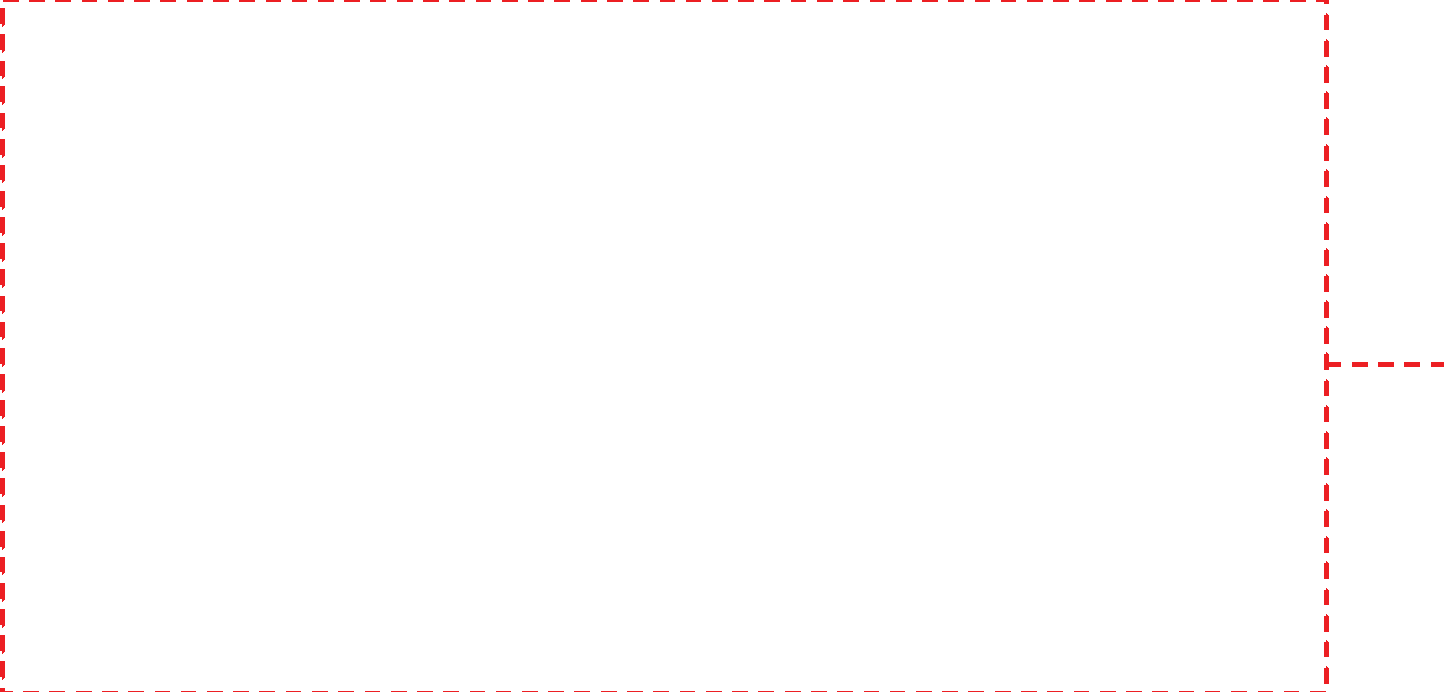 Big Catchy Image!

Content with relevant images get 94% more views than content without
Like Your Own Post!
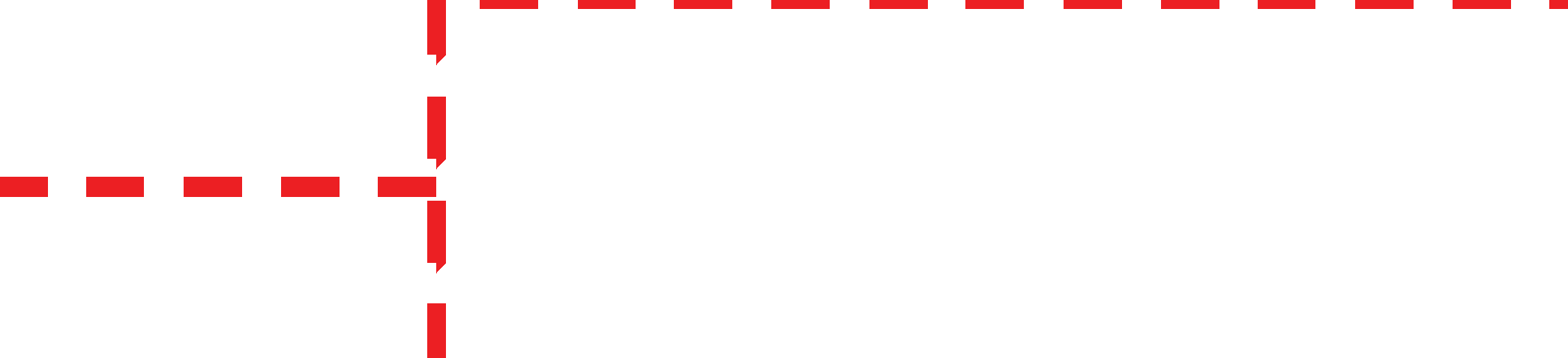 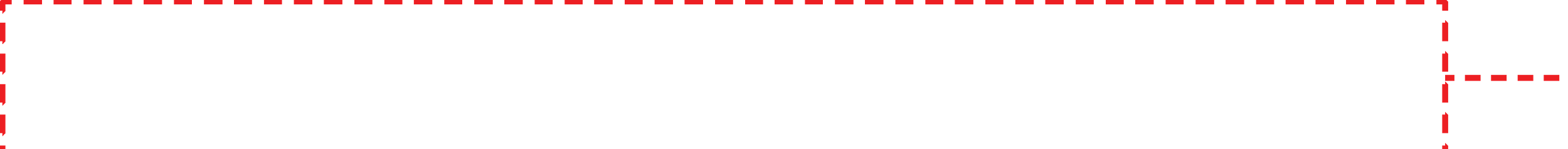 Engage and Comment!
1.888.712.7888
info@cityblast.com
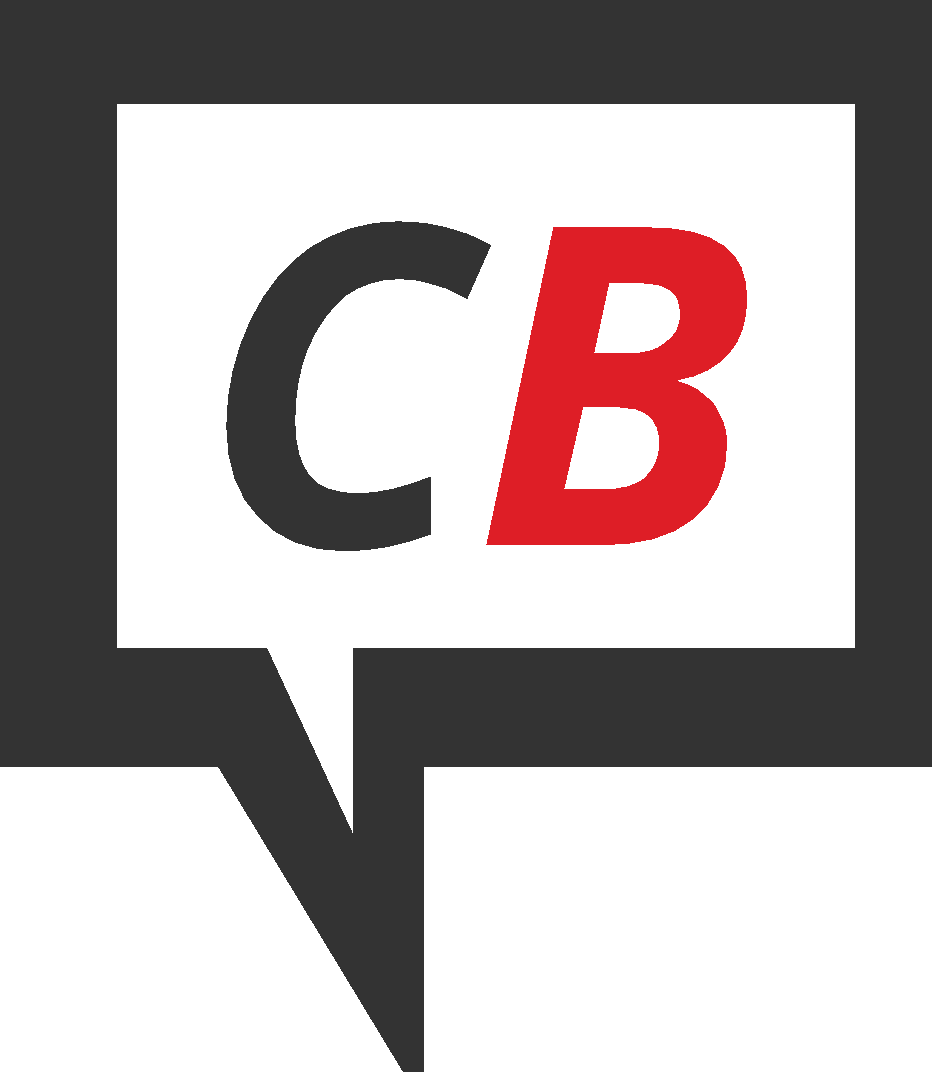 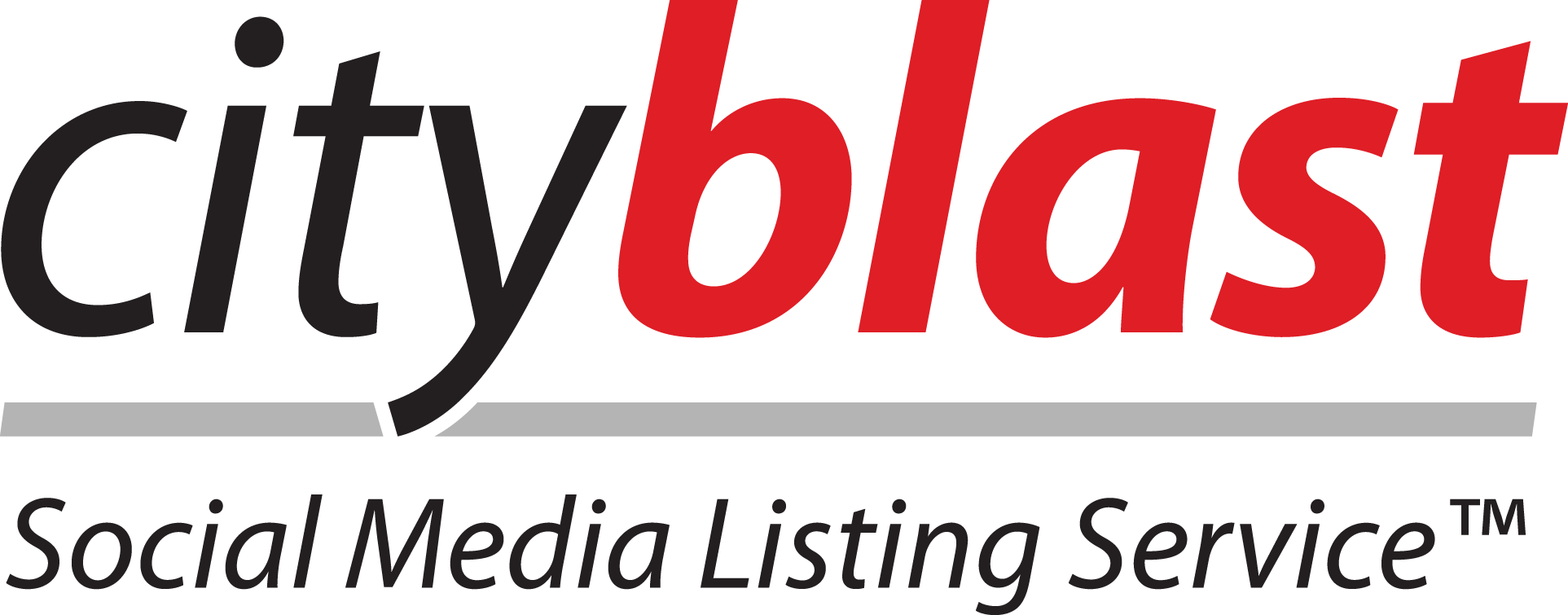 Does it work for Realtors?
“It’s especially effective for small businesses with high dollar values, long research cycles, and knowledge-based products.” - Wikipedia
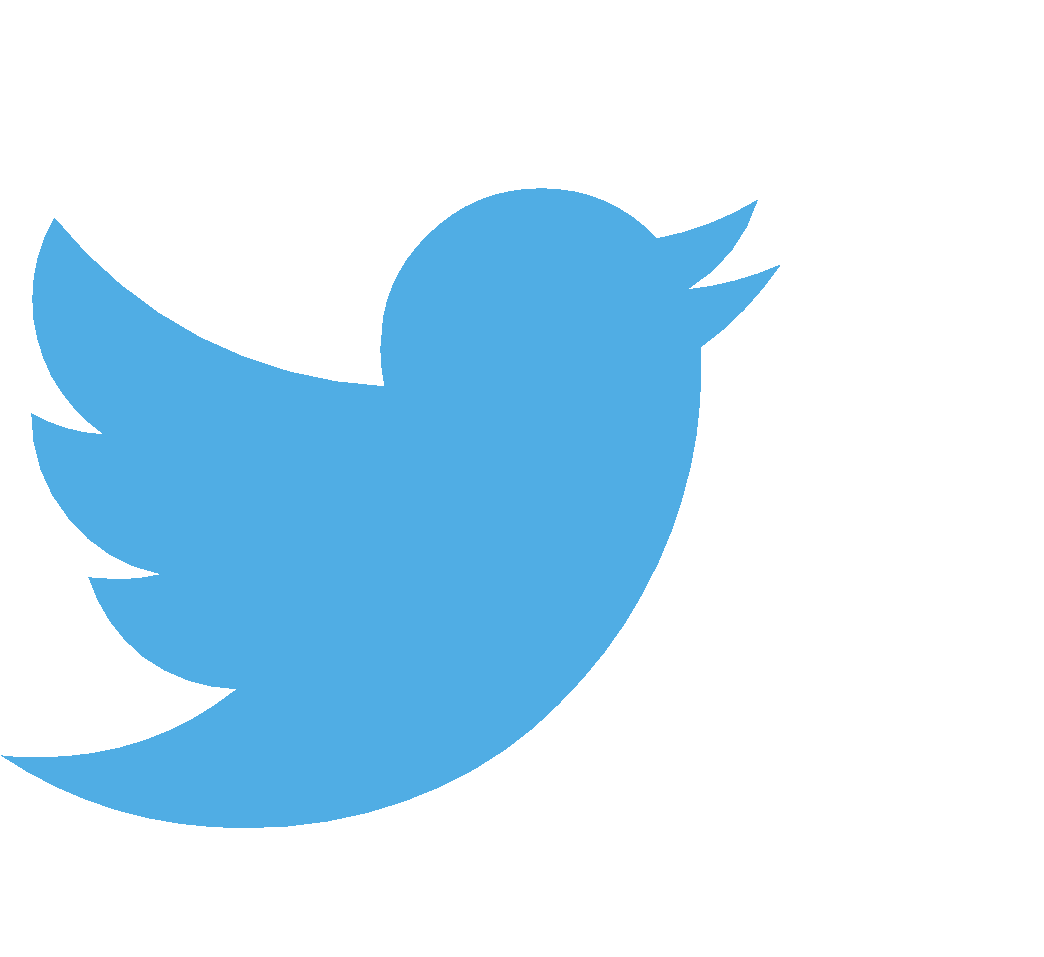 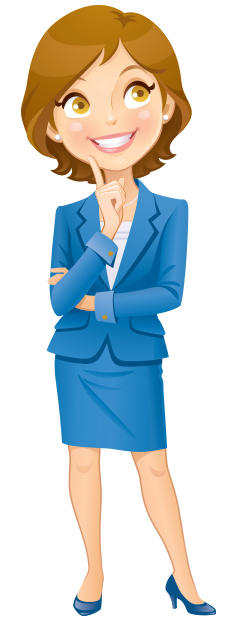 1.888.712.7888
info@cityblast.com
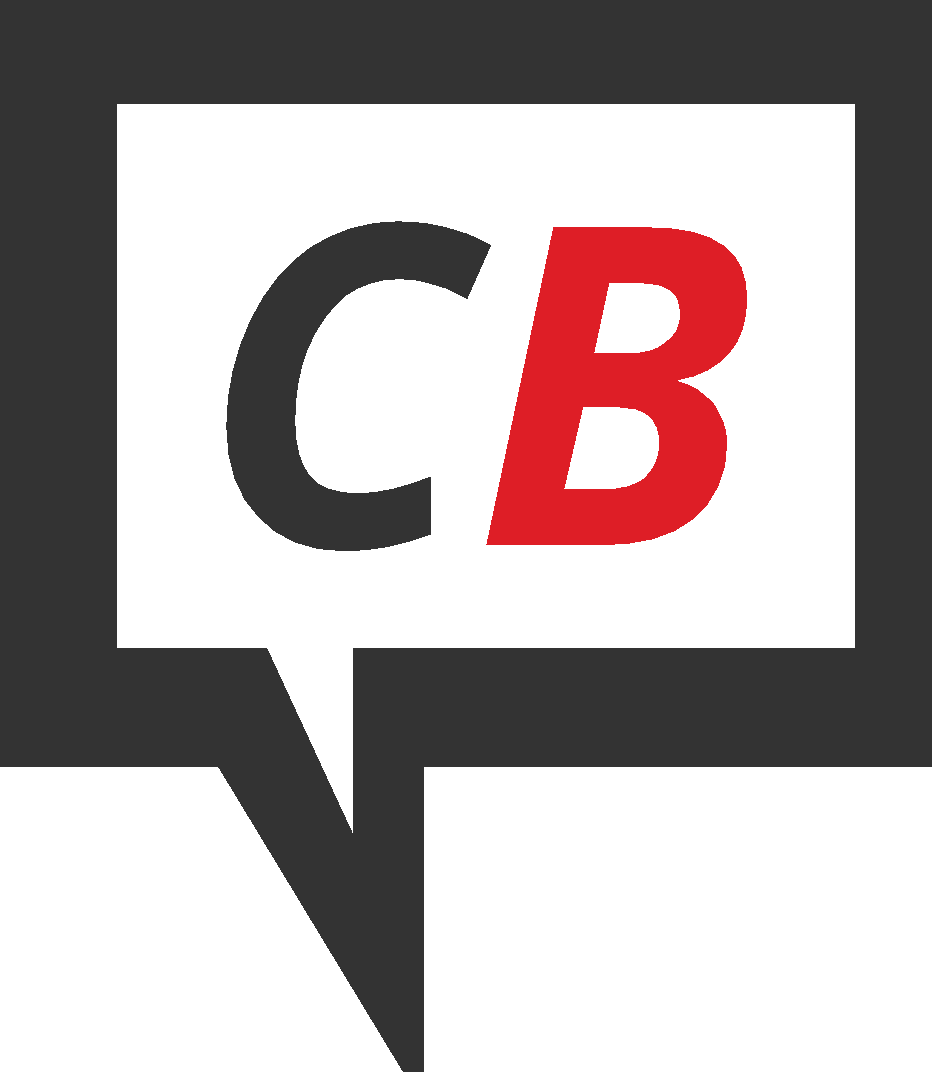 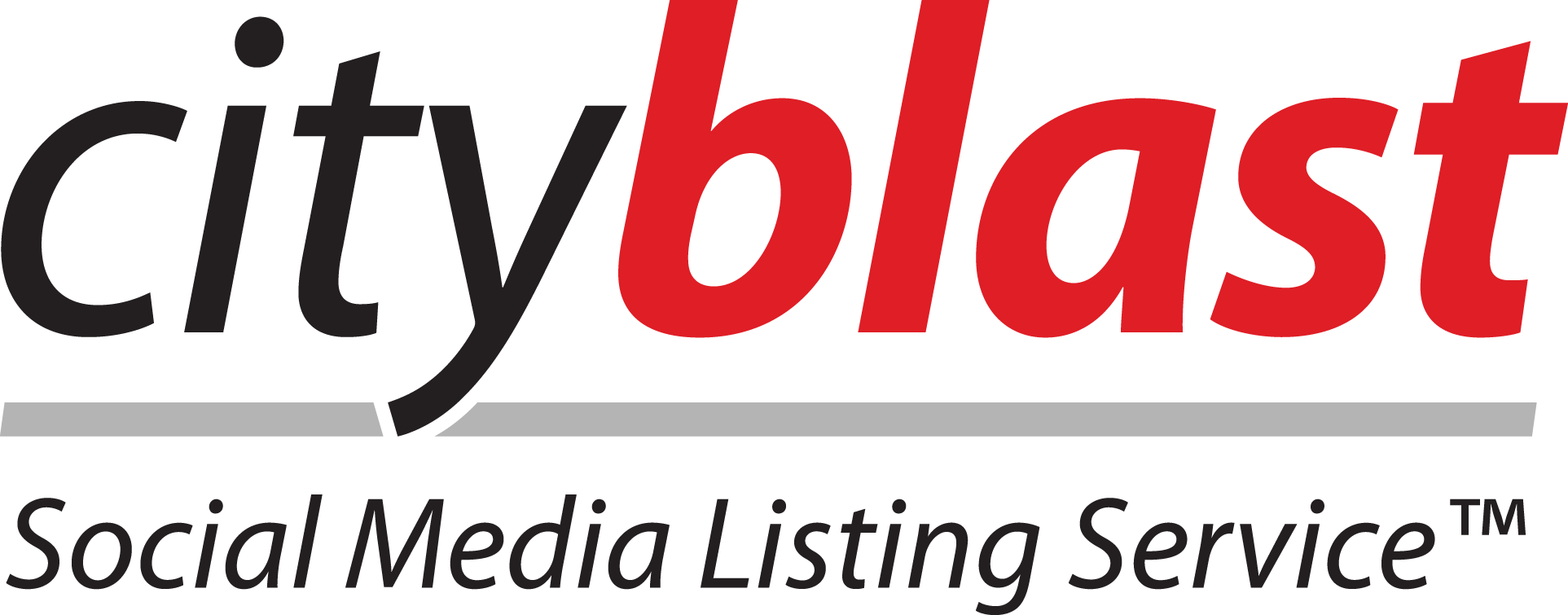 But it’s not perfect:
“One criticism of inbound marketing is the time and effort required to create content.” - Wikipedia
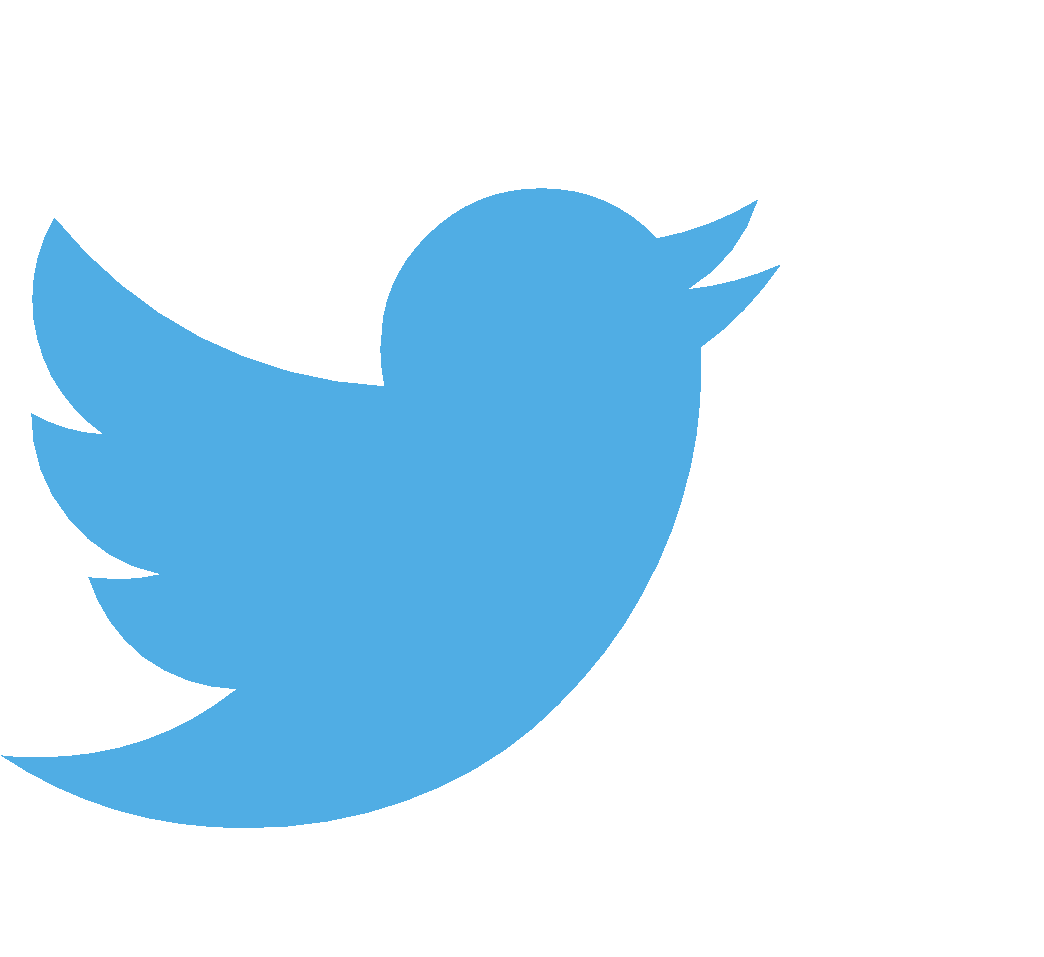 1.888.712.7888
info@cityblast.com
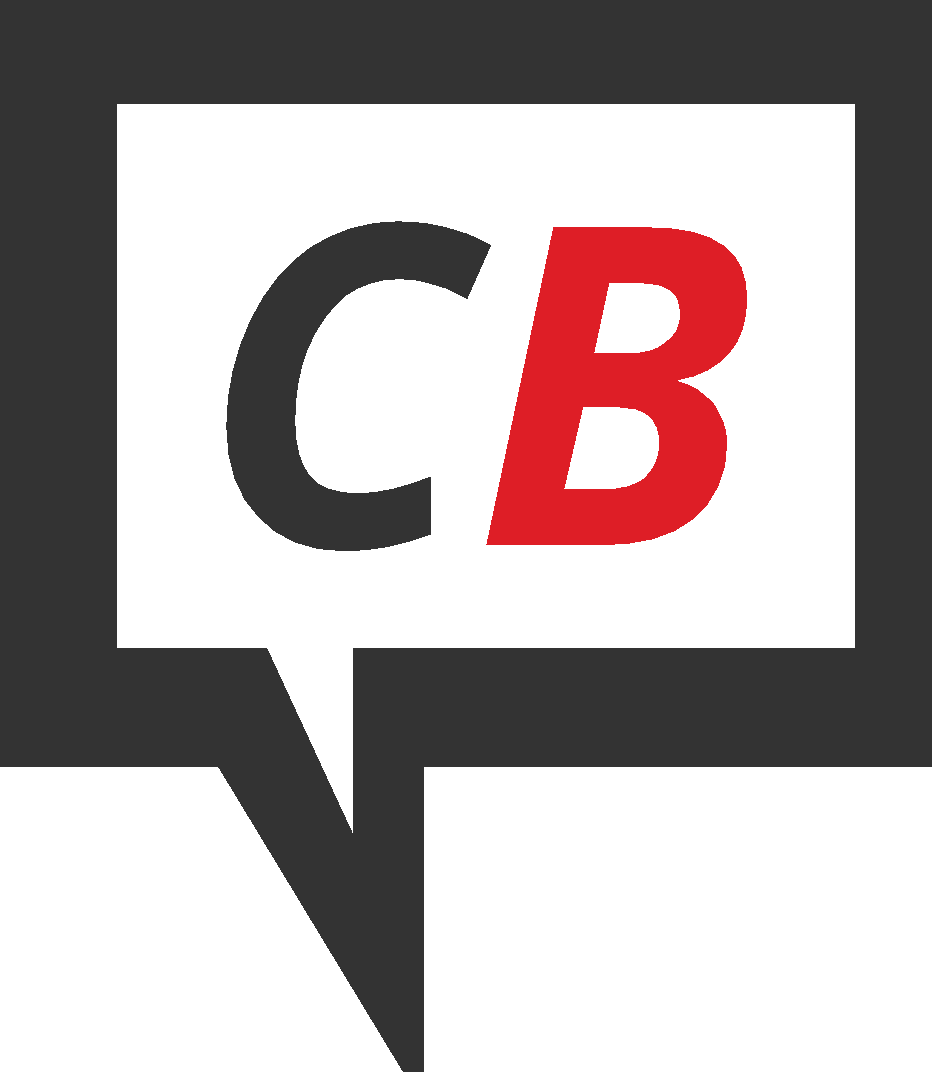 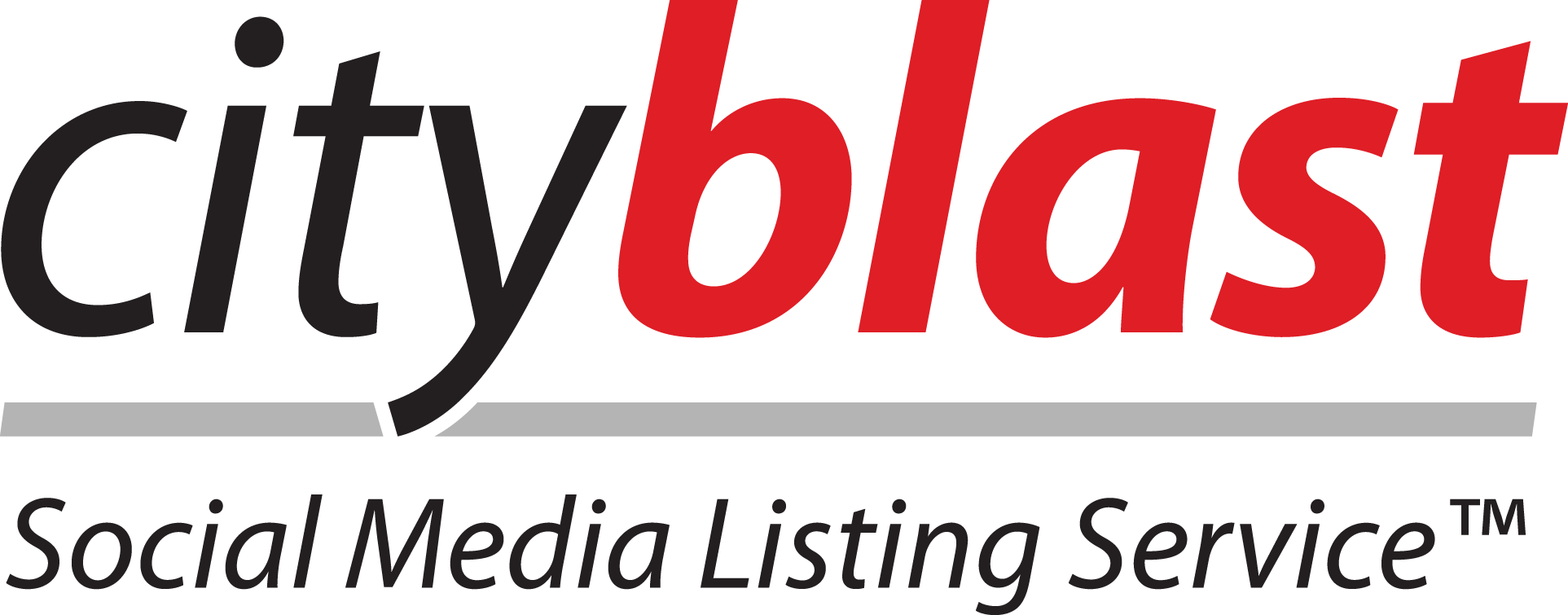 CityBlast Solves this ProblemFor The Real Estate Industry.
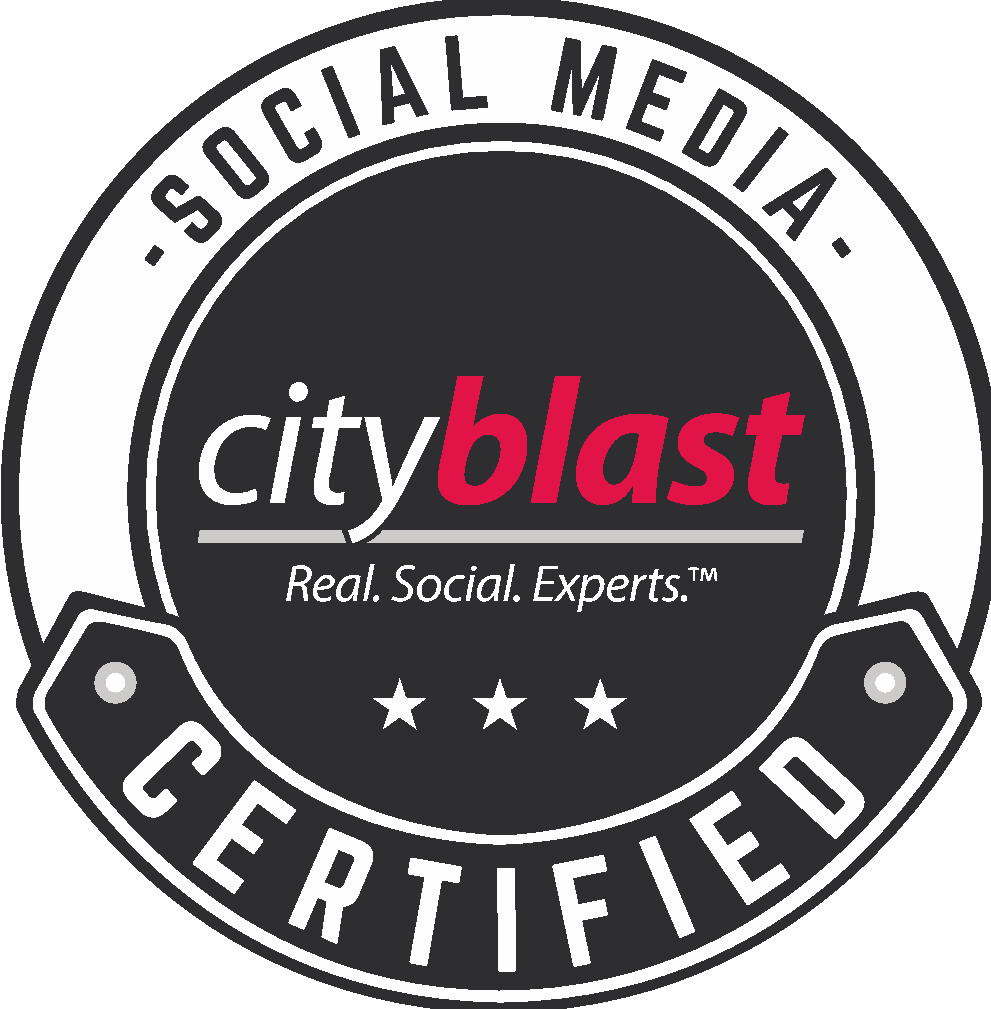 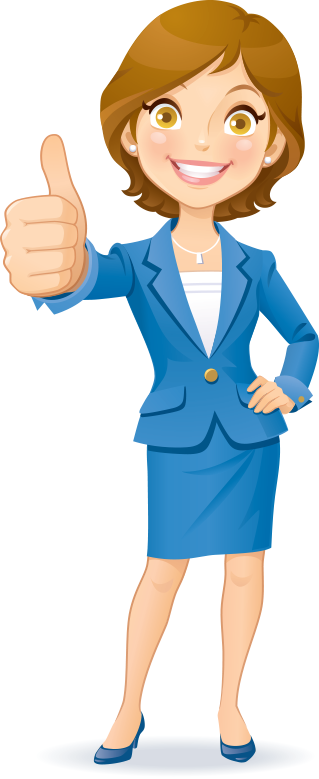 1.888.712.7888
info@cityblast.com
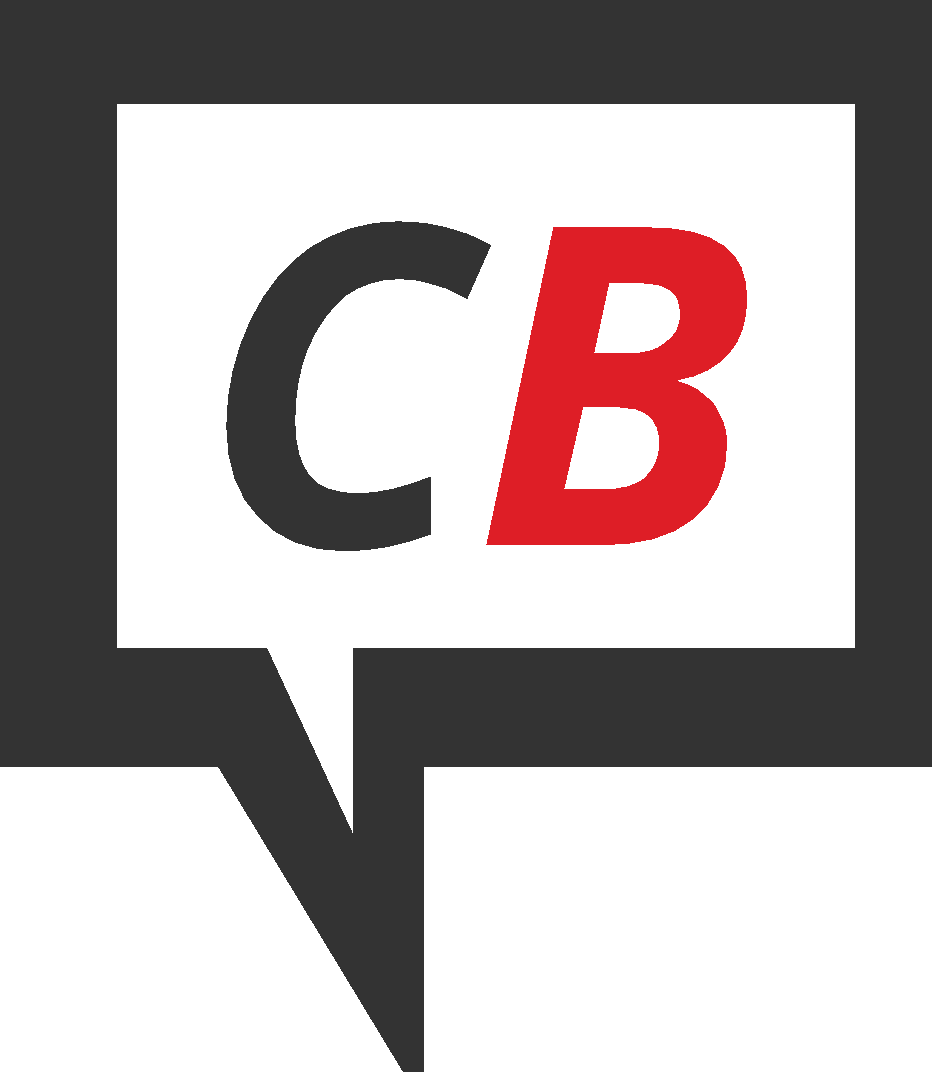 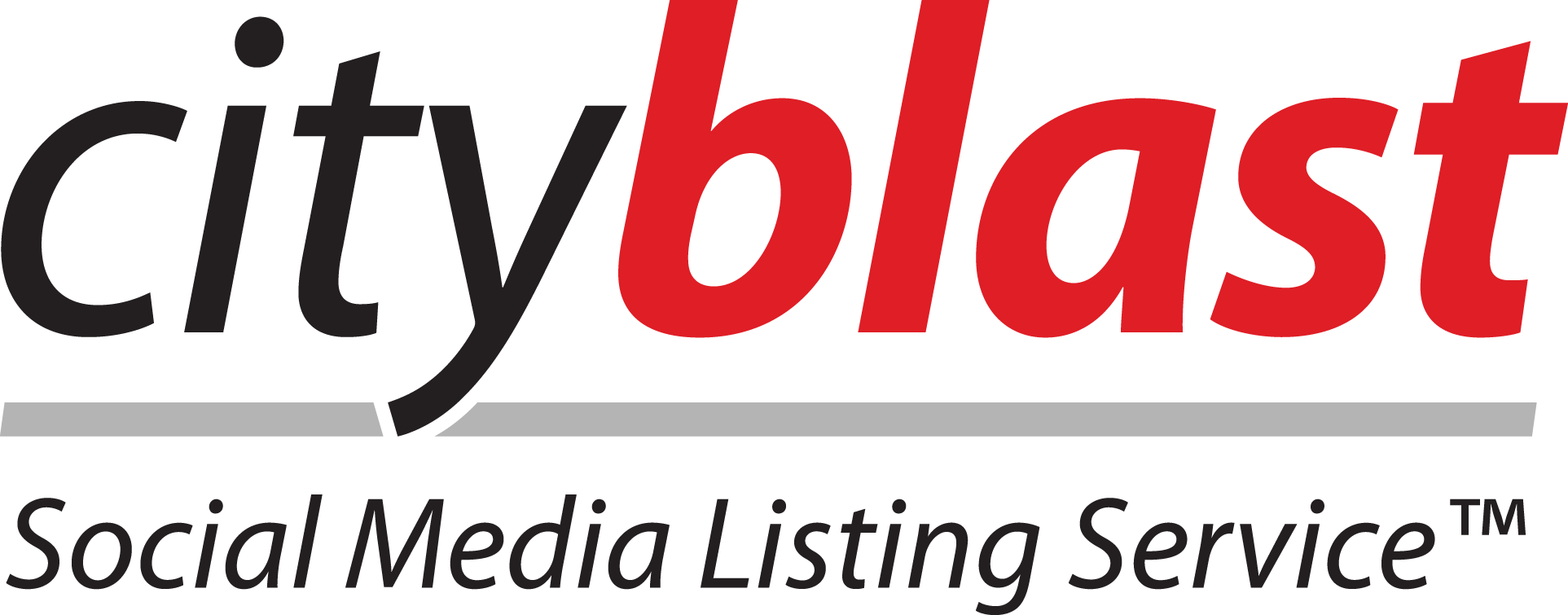 Take action for your business.Go to: www.cityblast.com/signup

Secure your FREE 2-week demo now!
Promo Code: 
 amm30 (30% OFF)
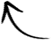 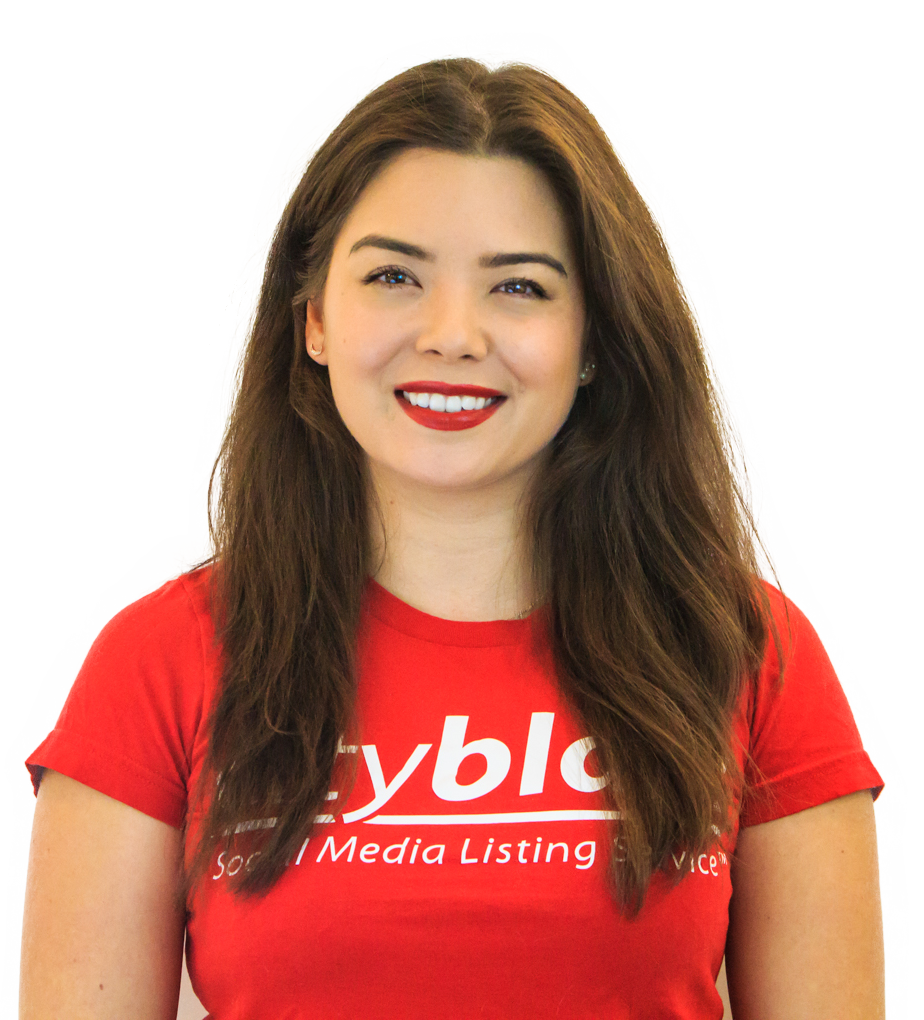 1.888.712.7888
info@cityblast.com
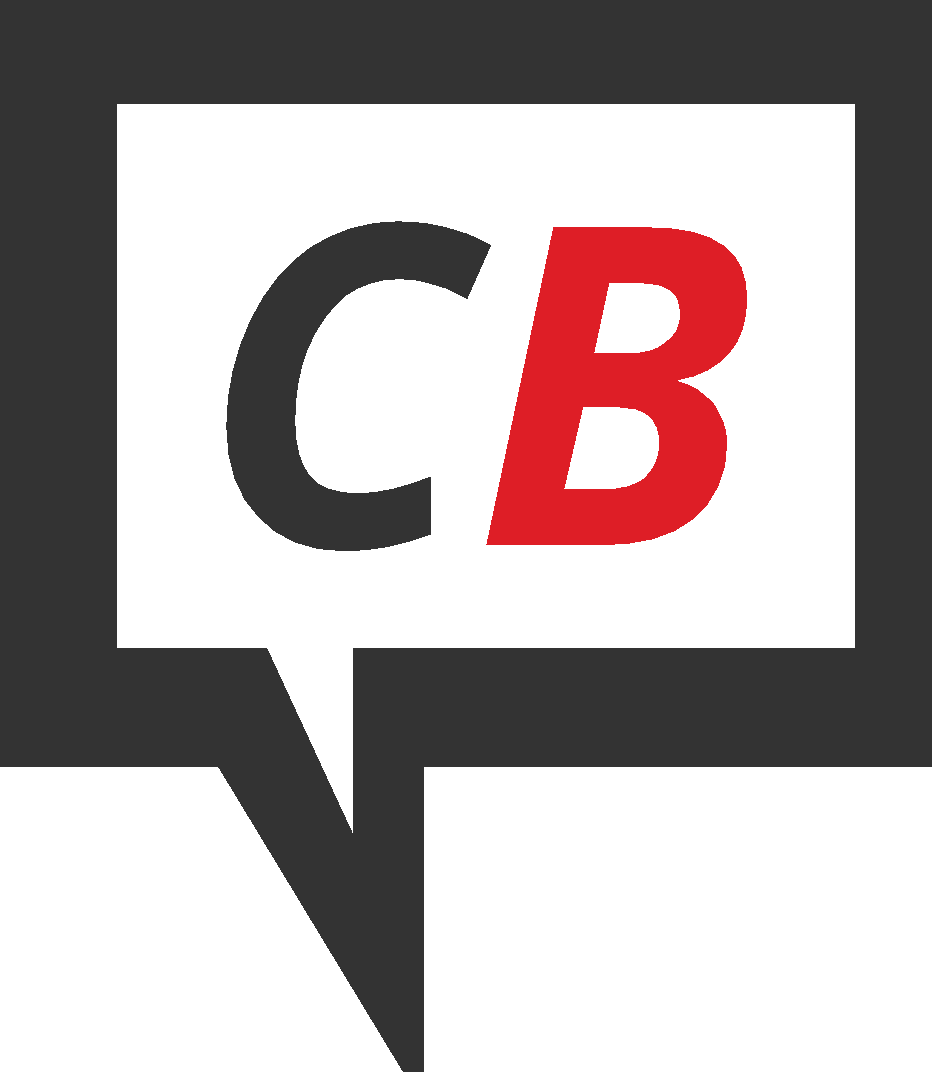